La voz del docente como herramienta de comunicación
Sandra corvo,  logopeda
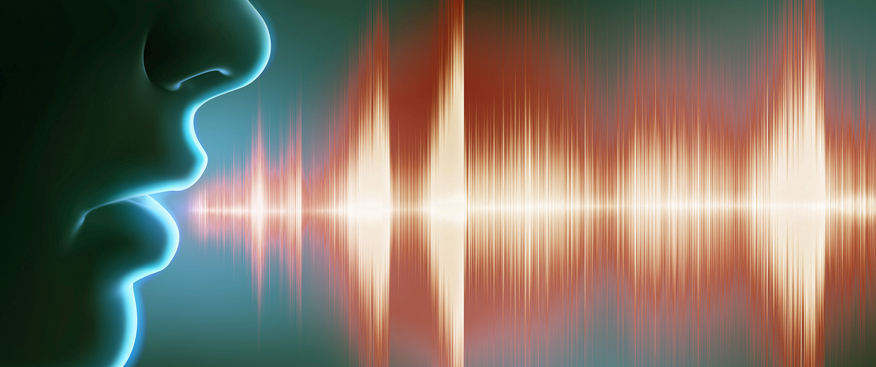 ¿De qué vamos a hablar?
Conceptos generales sobre la voz
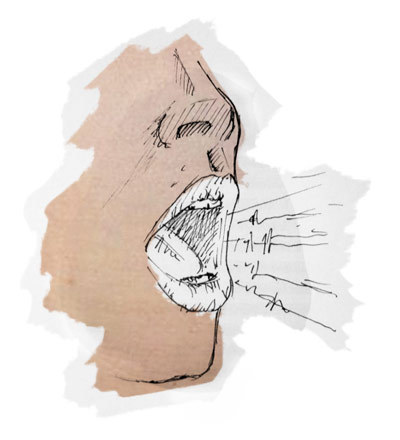 Aristóteles (384-322 a.C)  historia animalium
Voz y ruido son diferentes. Lenguaje.
Sólo voz por la laringe. 
Pulmón  voz.
Delimitación del concepto a lo largo de la historia.
“Impacto del aire que llega por los oídos al alma” Platón.
Siglo XVI: estudios de disección anatómica.
Conceptos generales sobre la voz
Johannes Müller expuso, en 1837, datos concretos sobre el órgano vocal:
Movimiento de las cuerdas vocales.
El tono asciende con el aumento de tensión. 
Diferencias entre algunos registros. 
Manuel García: visualización de las cuerdas “en funcionamiento”.
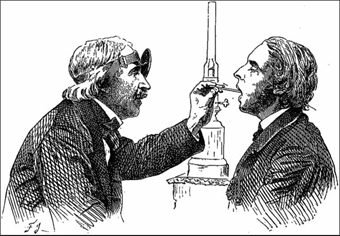 ¿qué es la voz?
Es el resultado que se produce por el aire espirado, que pasa a través de la laringe, haciendo vibras las cuerdas  vocales y que, tras una serie de modificaciones, se transforma en habla o en canto.
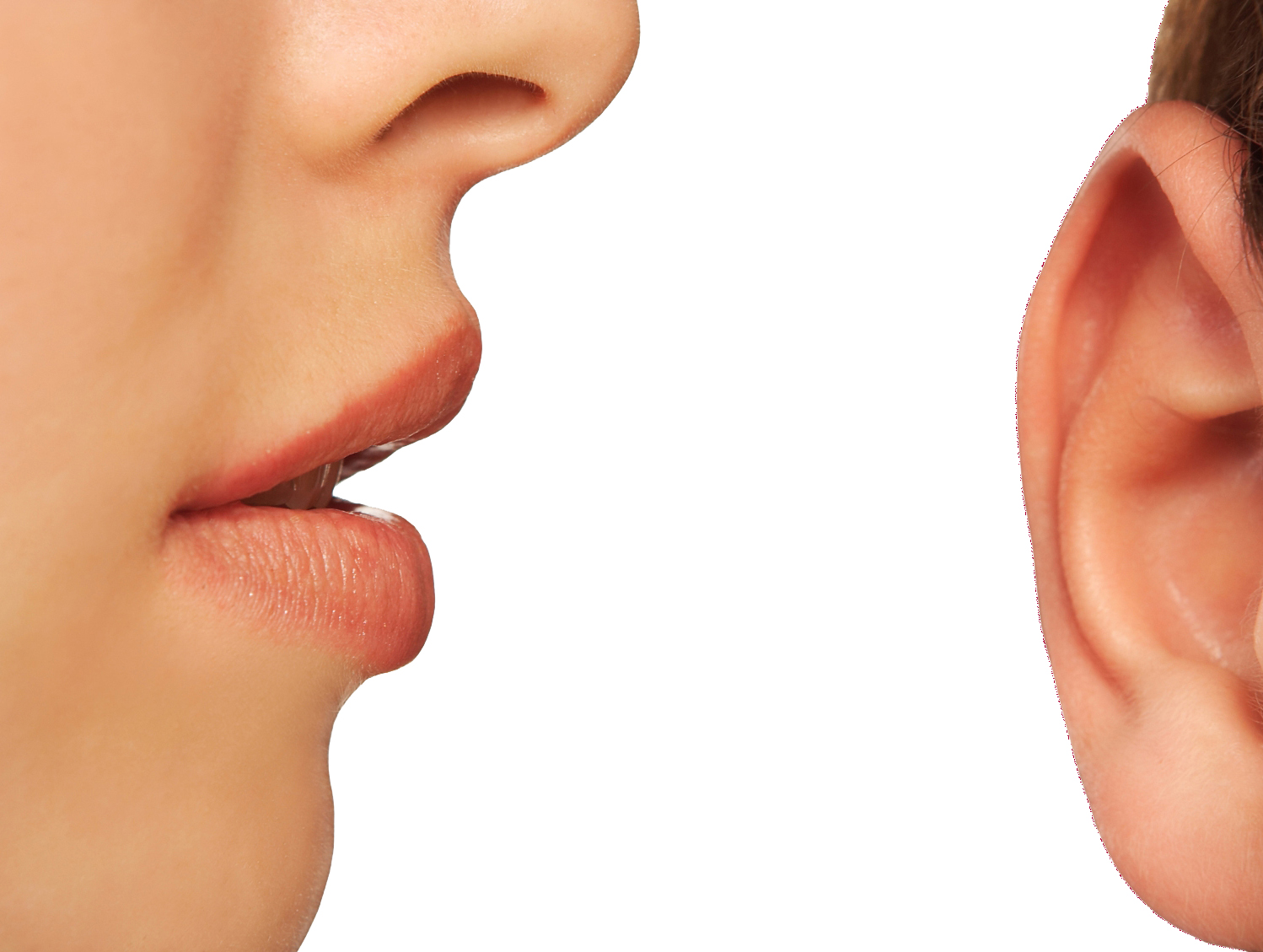 ¿cómo se produce la voz?
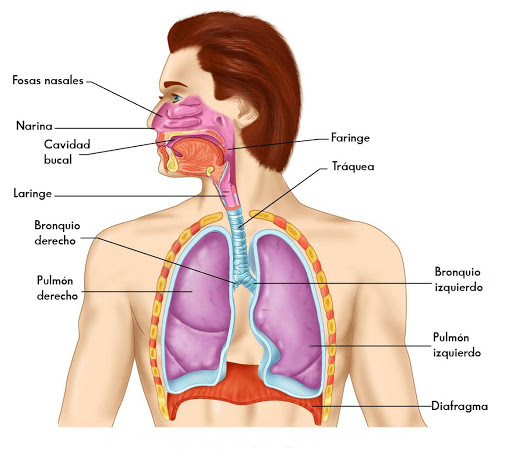 ENERGÍA
FUENTE
FILTROS
Ubicación de la laringe
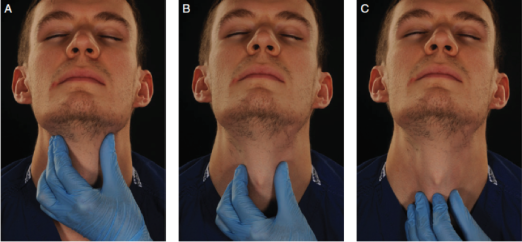 Fuente: https://monkeyem.com/2017/11/22/manejo-infraglotico-de-la-via-aerea/
Filtros o resonadores
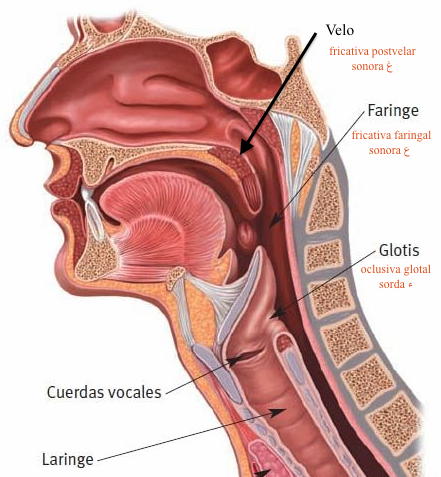 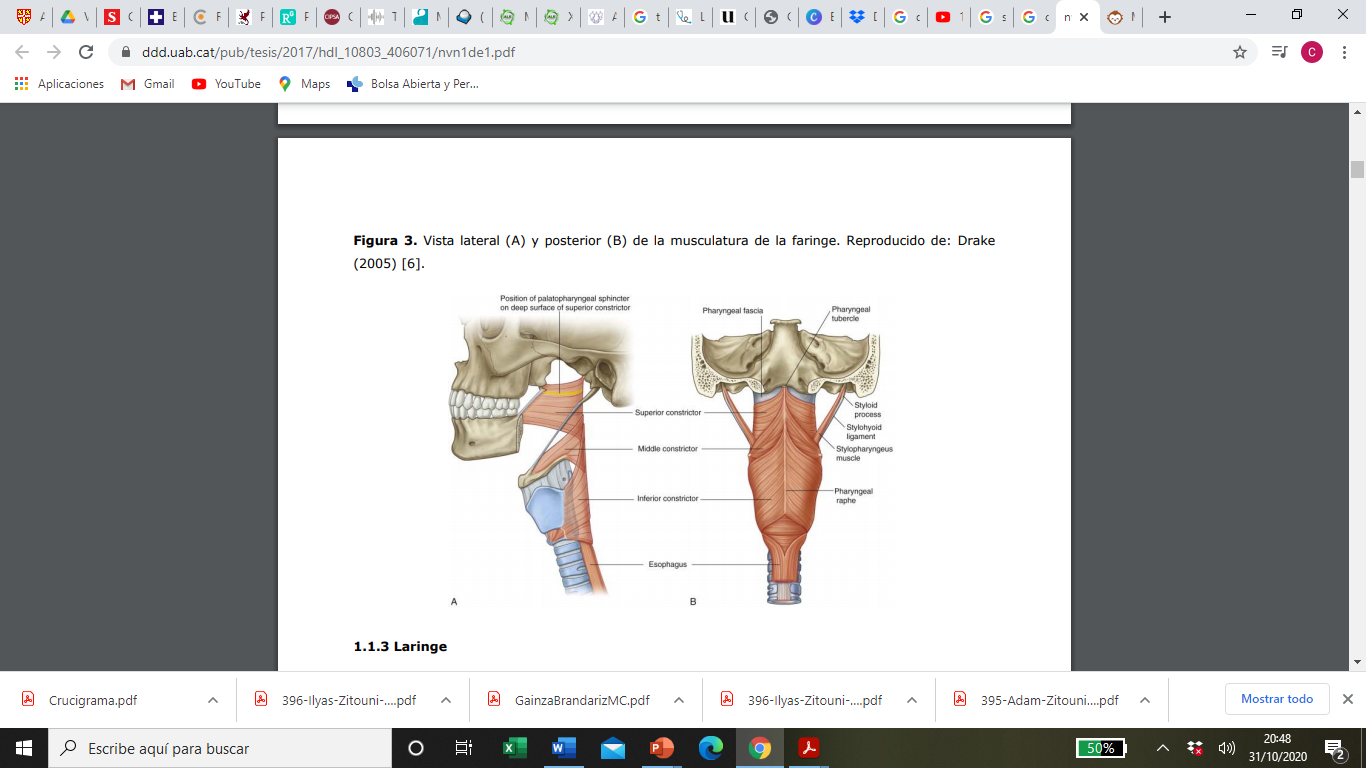 Lengua
Labios
Velo del paladar
Mandíbula
Dientes
Senos paranasales
Constrictores faríngeos
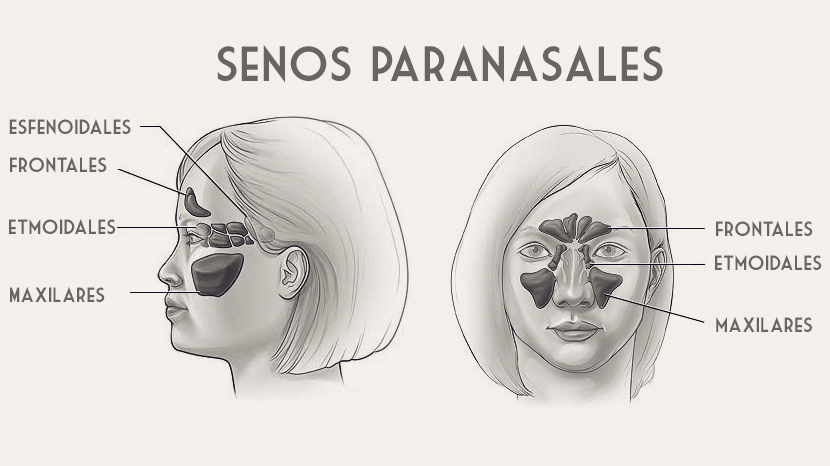 1. Fuente: https://vozplena.wordpress.com
2. Fuente: https://vocalstudio.es
3. Fuente: Drake (2005)
¿cómo se produce la voz?
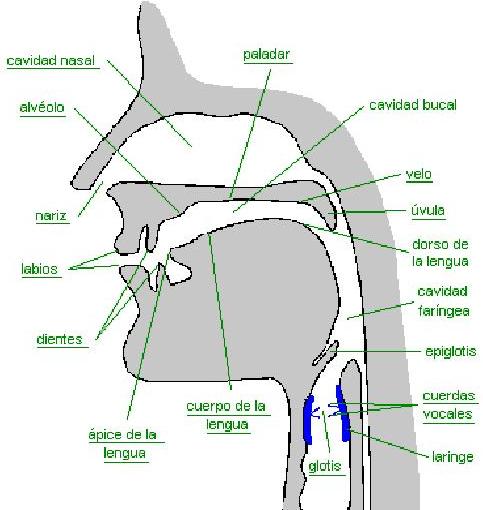 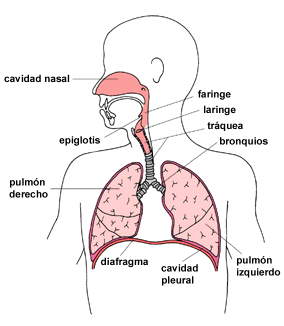 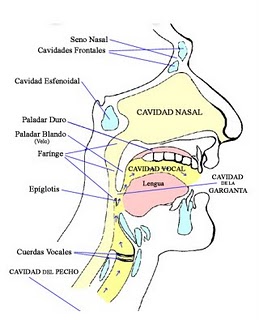 APARATO RESPIRATORIO
APARATO FONADOR
APARATO RESONADOR
La laringe
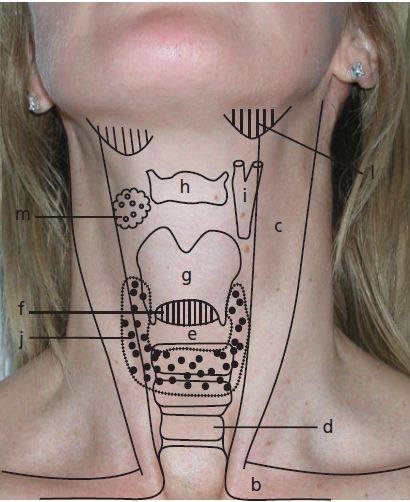 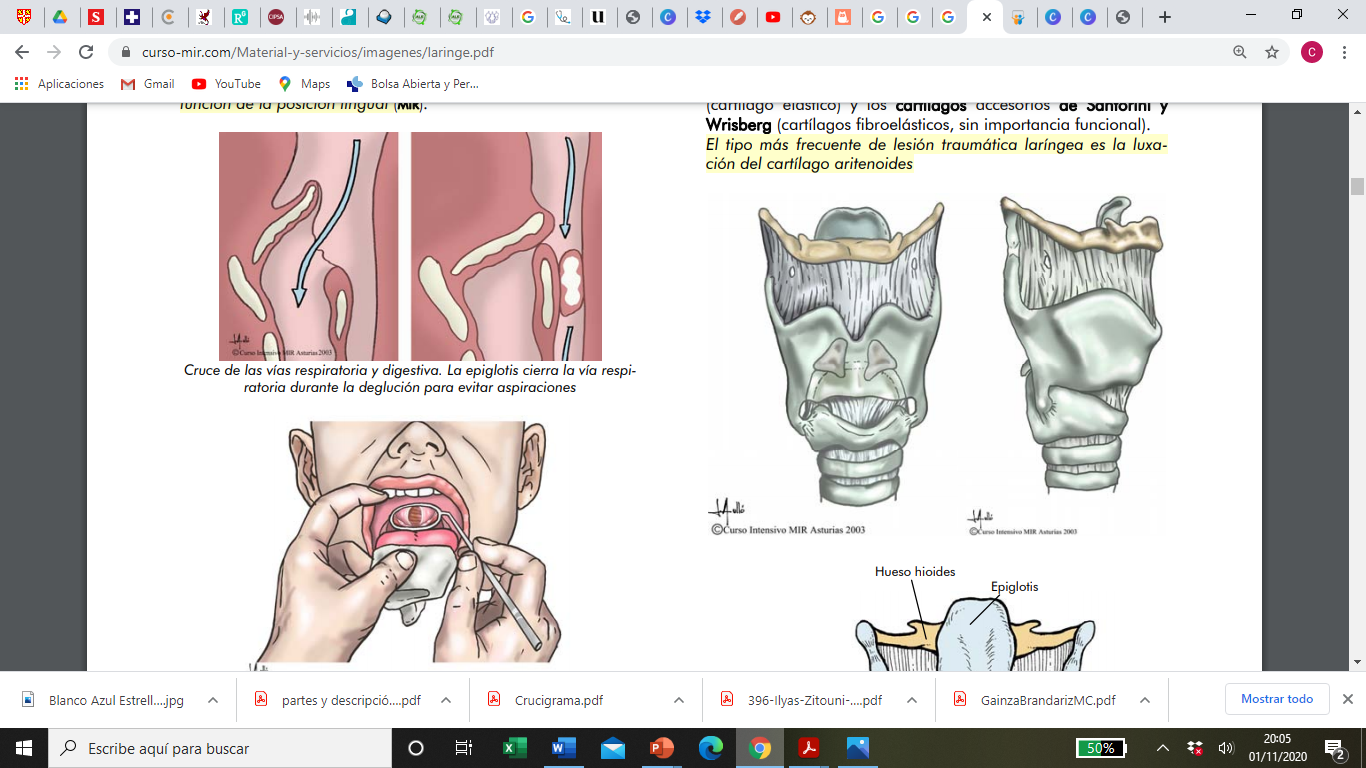 Fuente: http://liceu.uab.es/~joaquim/phonetics/fon_produccio/fonacion.html
La laringe
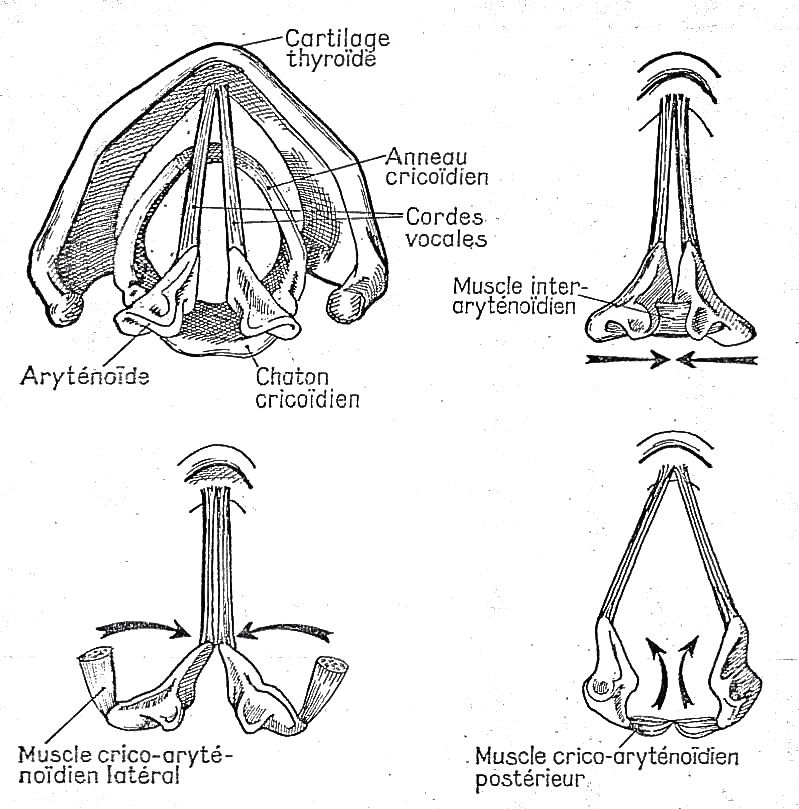 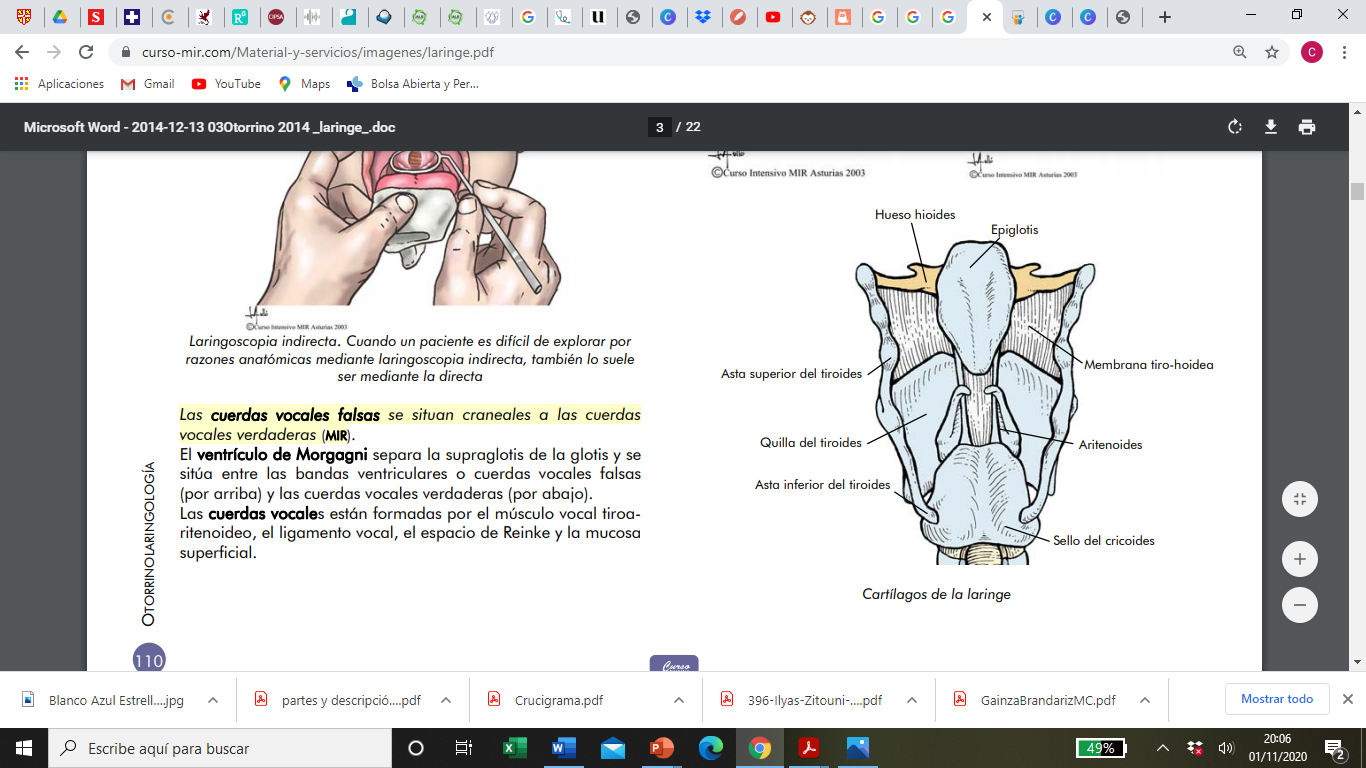 Fuente: http://nantesorl.free.fr/telechargements/Cahiers/cahiers2.html
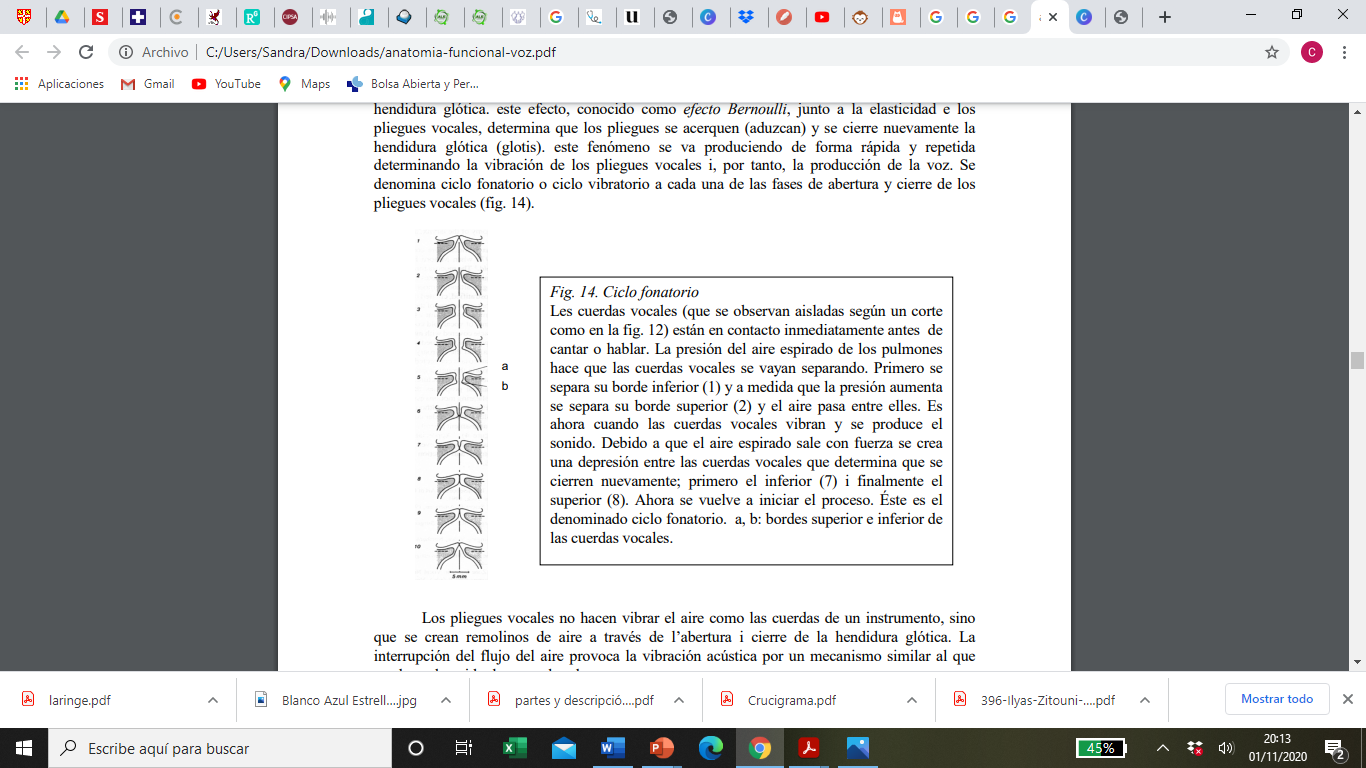 Posiciones de las cuerdas vocales
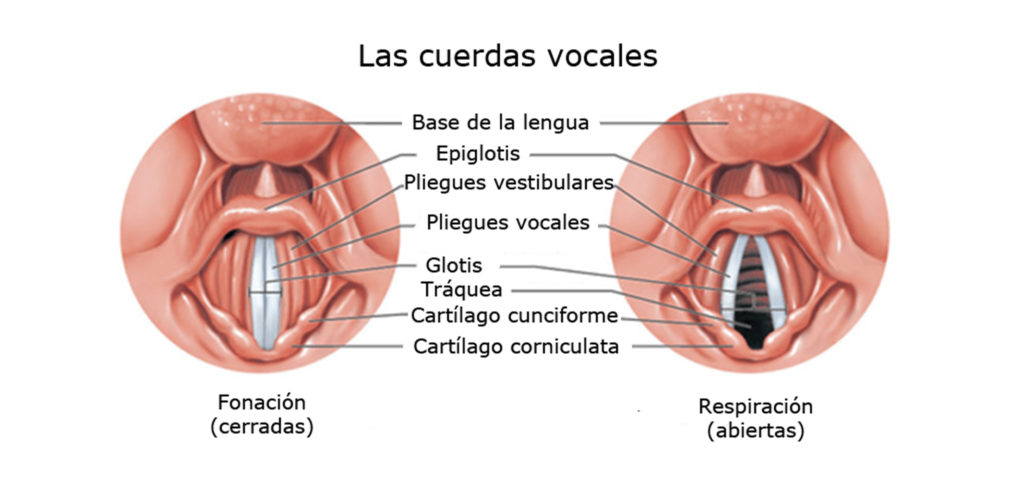 Fuente:  http://www.centralx.es/p/imagen/sistema-respiratorio/laringe/glotis/cuerdas-vocales/
Visionado laríngeo - laringoscopia
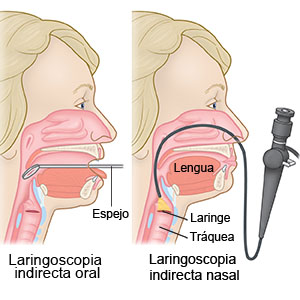 Fuente: http://www.policlinicavaldemoro.es/revista/index.php/indice-de-contenidos/articulos-medicos/221-laringoscopia
laringoscopia
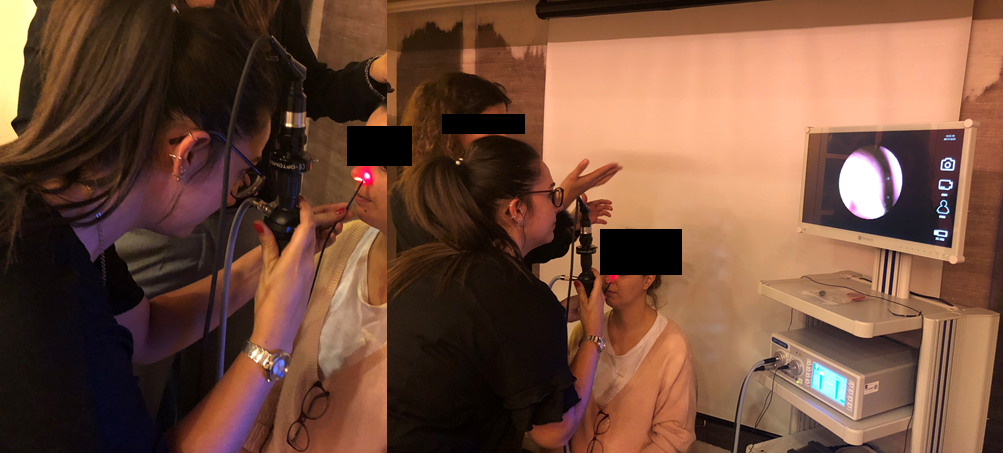 Laringoscopia indirecta
Laringoscopia con fibroendoscopio flexible
Visionado de las cuerdas vocales
las cuerdas en funcionamiento
Análisis acústico de la voz
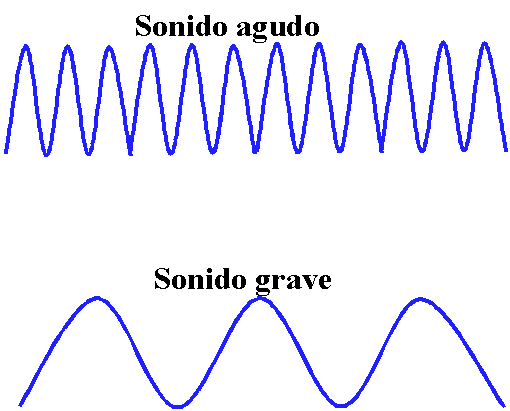 Tono (Hertzios):
Voz grave  frecuencia baja. 
Voz aguda  frecuencia alta. 
Intensidad (Decibelios):
Voz fuerte  mayor altura. 
Voz suave  menor altura. 
Duración. 
Timbre: Matiz personal de la voz.
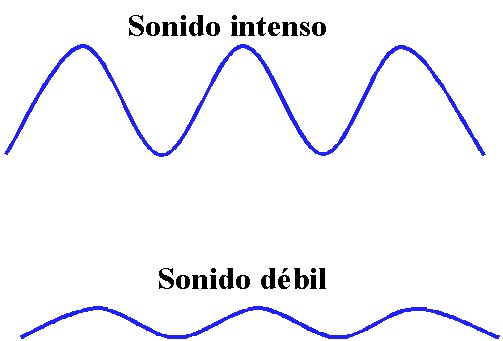 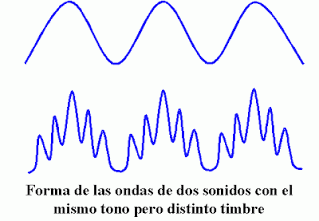 Fuente: https://sites.google.com/site/1demayocfgmtelecommayra/telecomunicaciones/megafonia-y-sonorizacion/
01-principios-basicos-de-sonido/1-3-cualidades-del-sonido
Muestra vocal – voz infantil
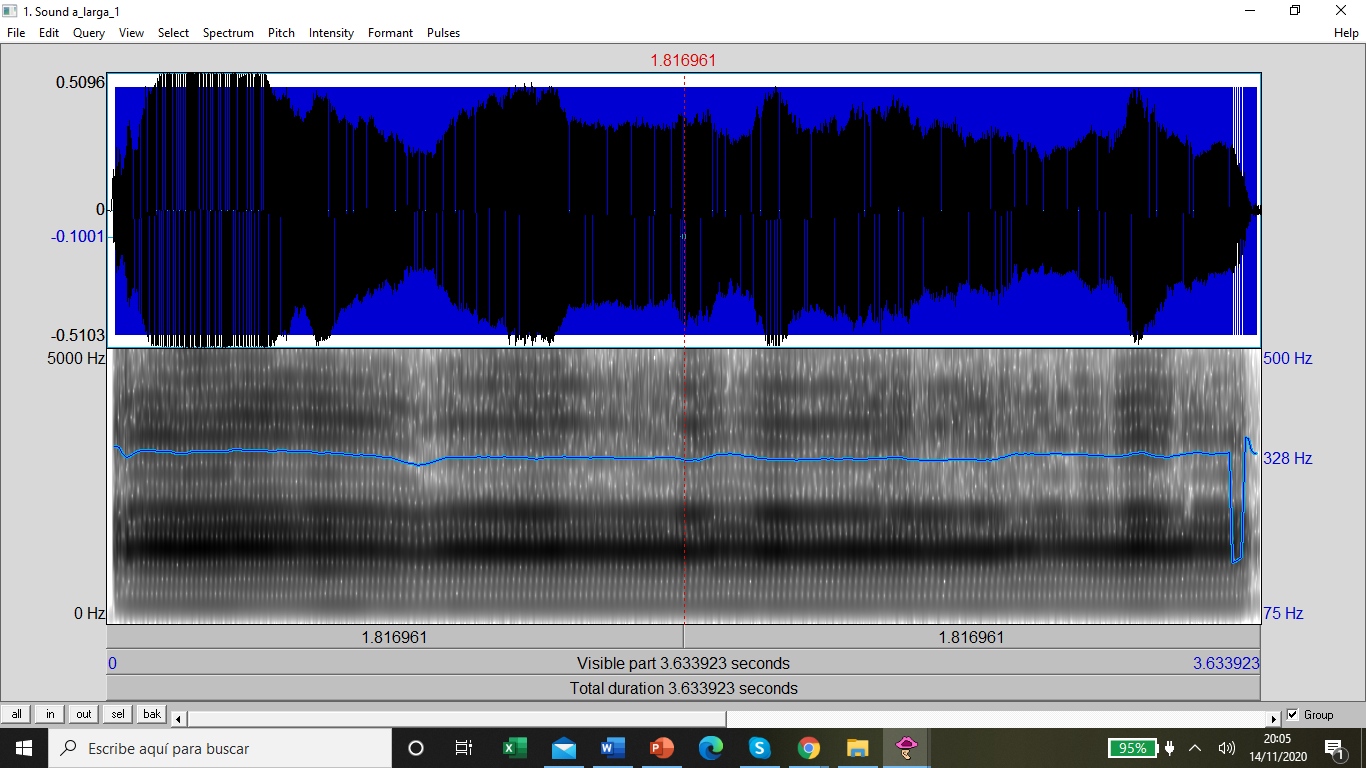 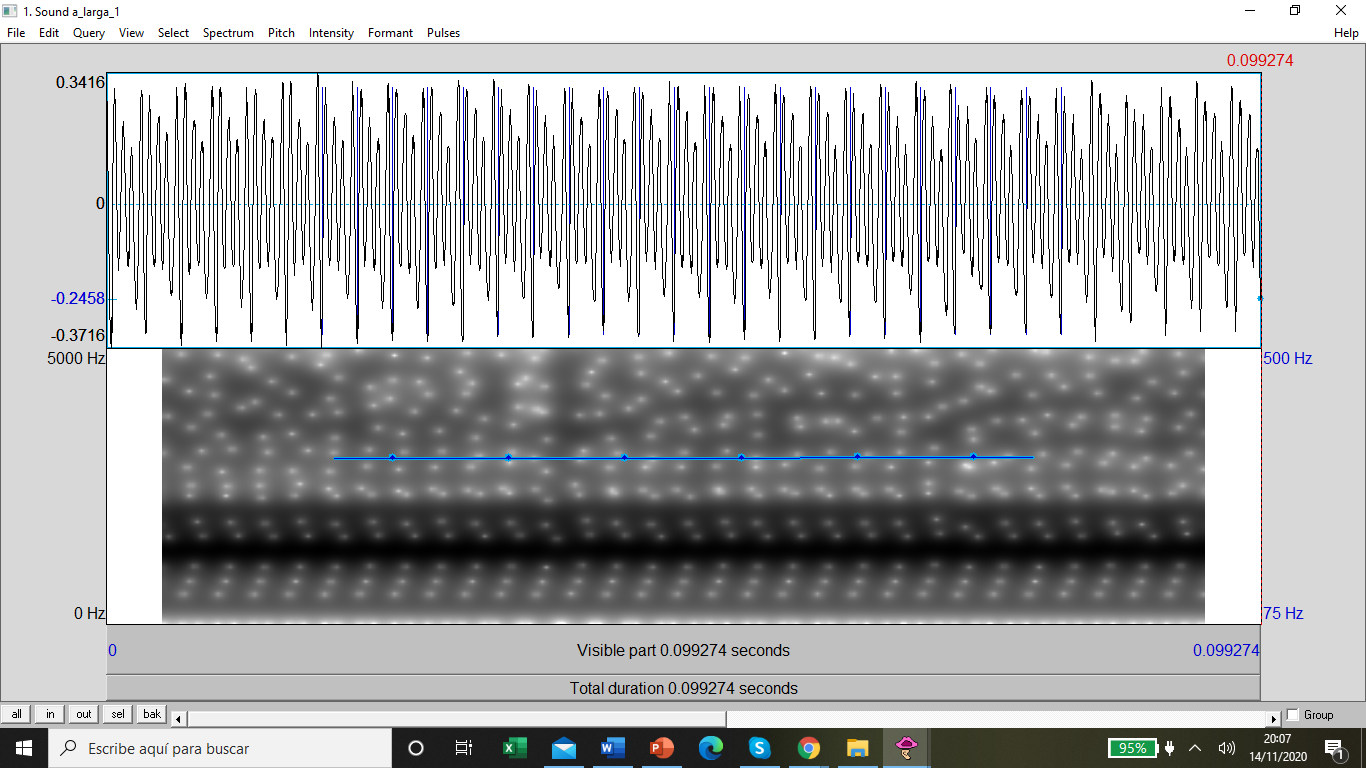 Muestra vocal – mujer
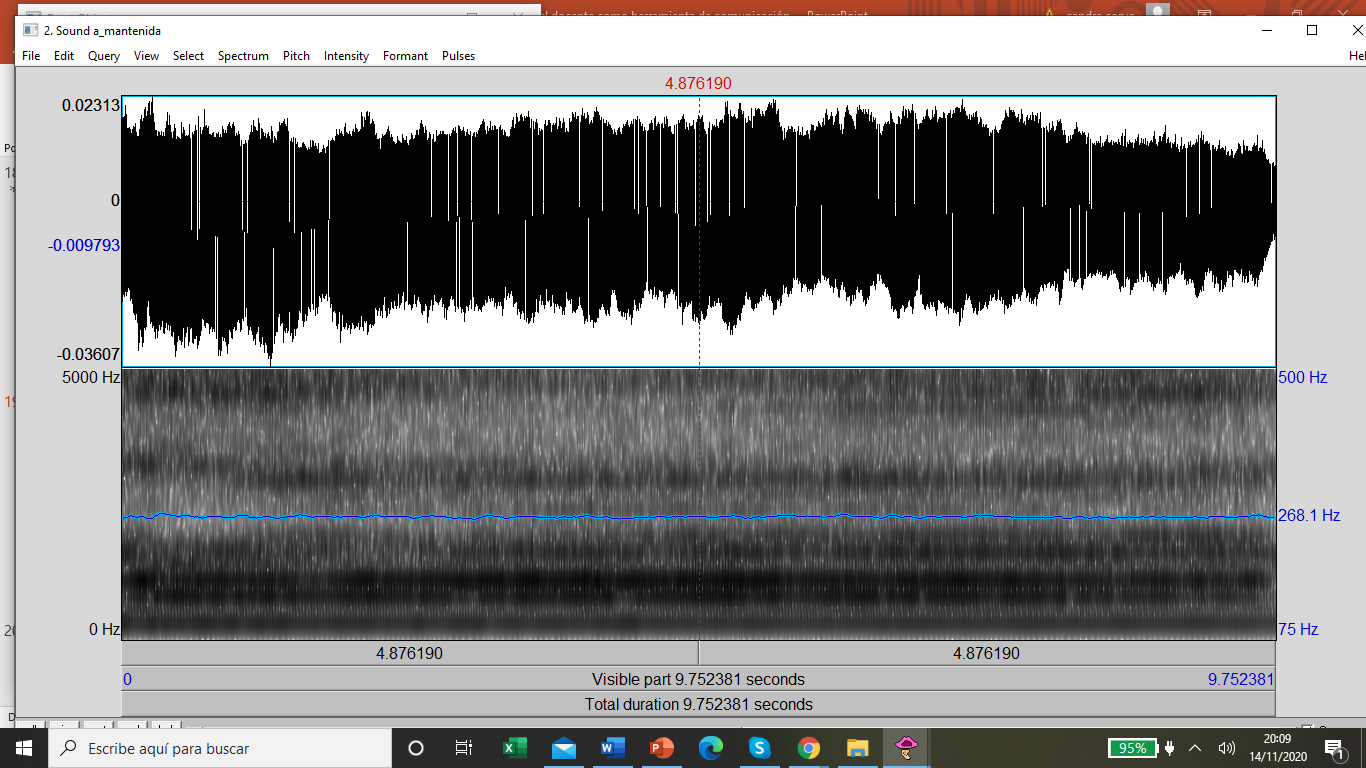 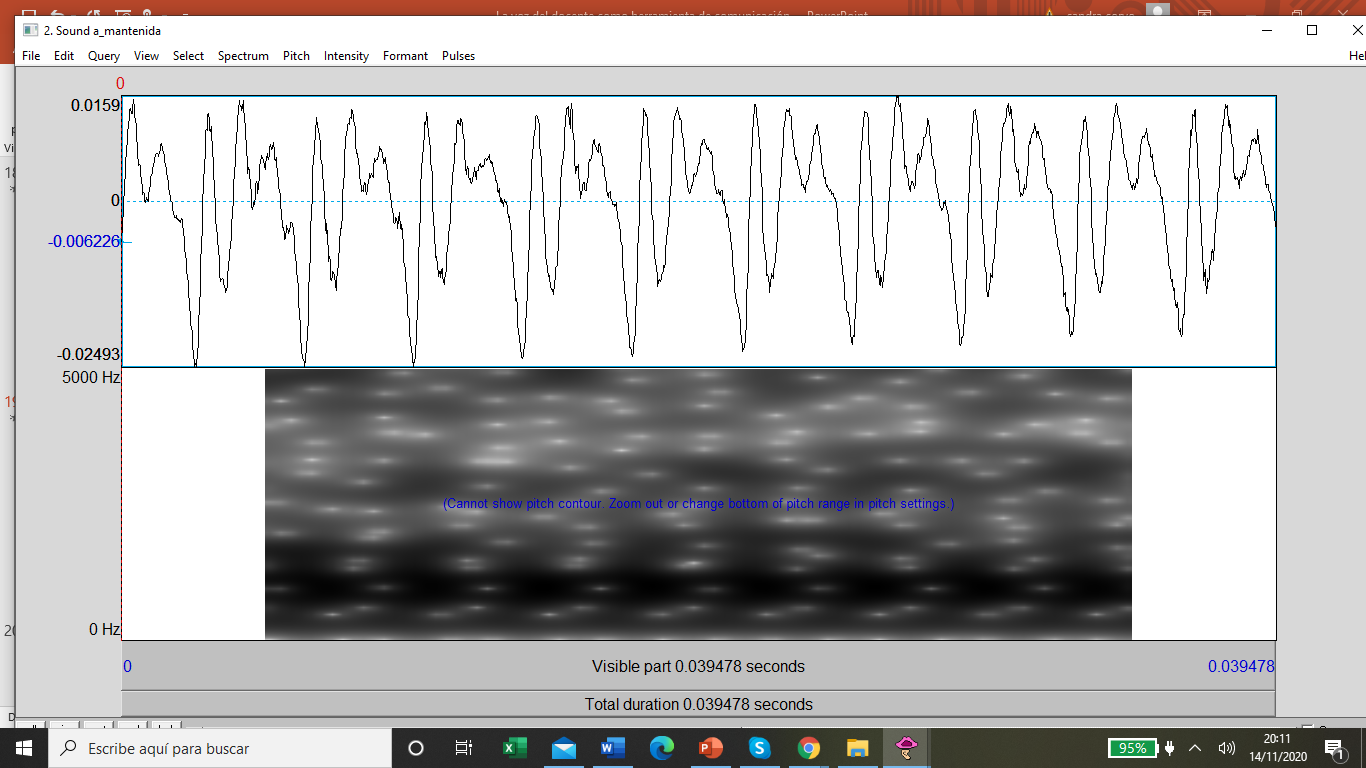 MUESTRA VOCAL - HOMBRE
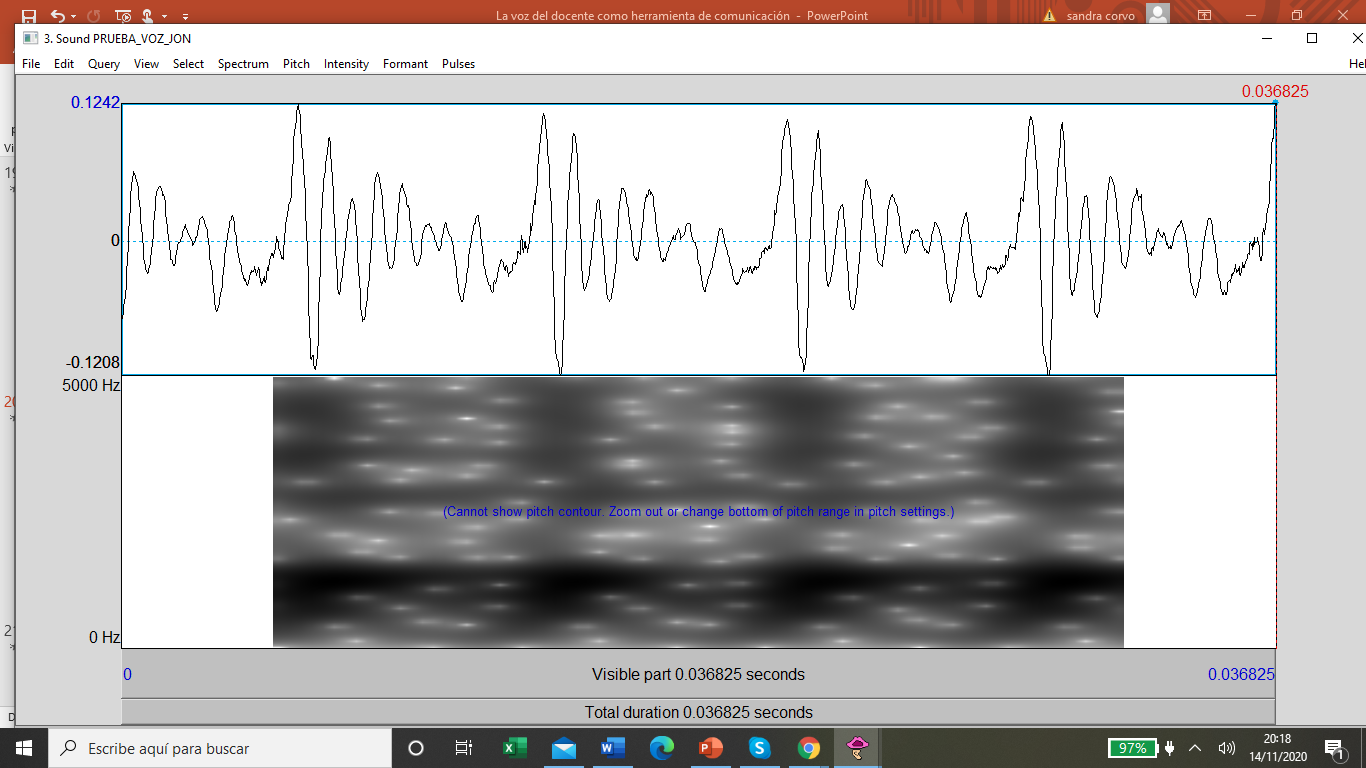 MUESTRA VOCAL
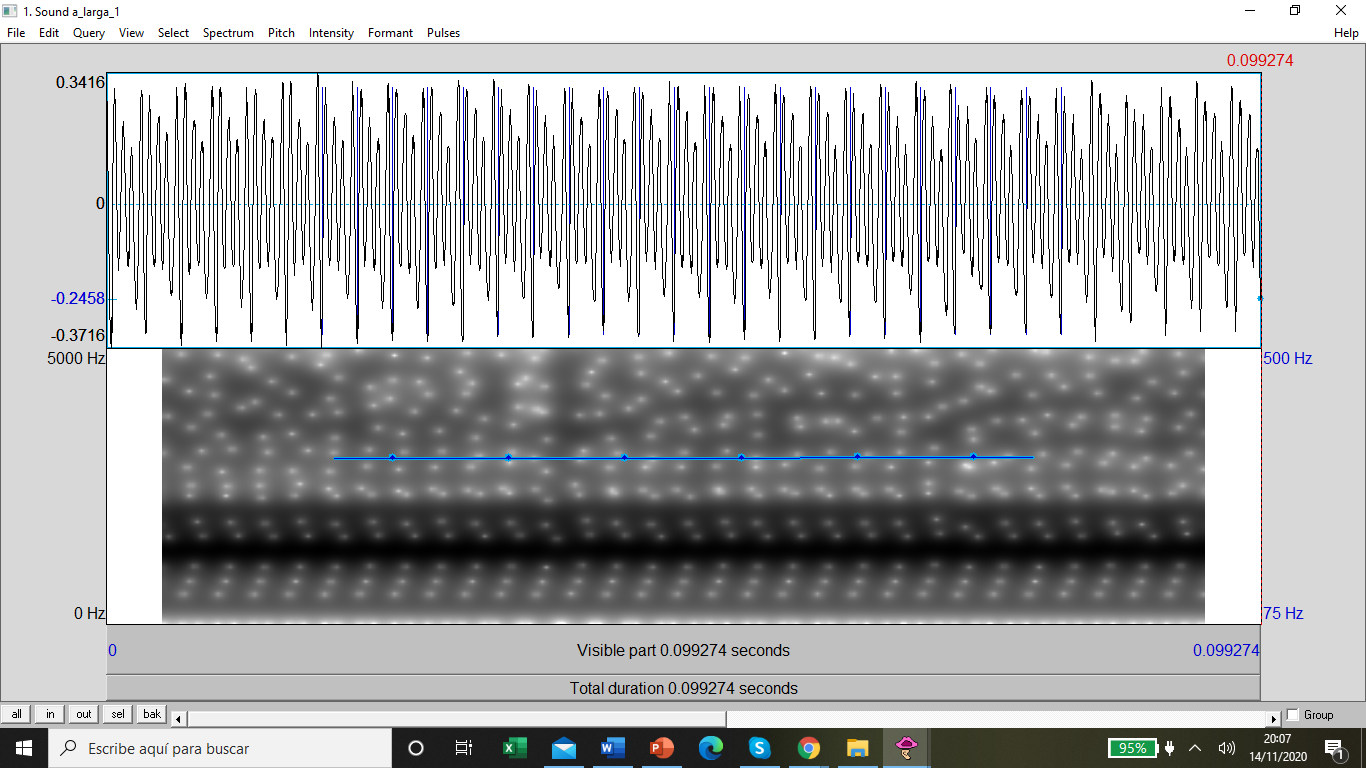 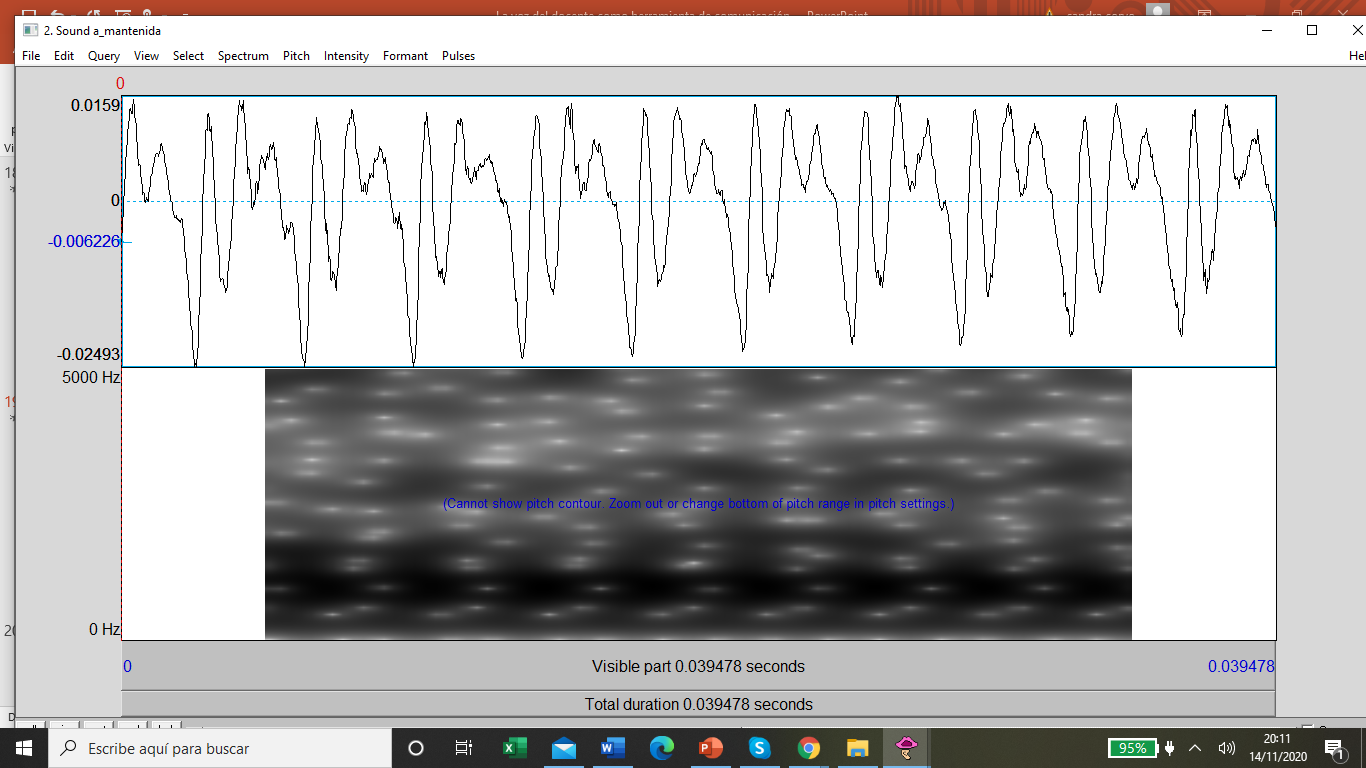 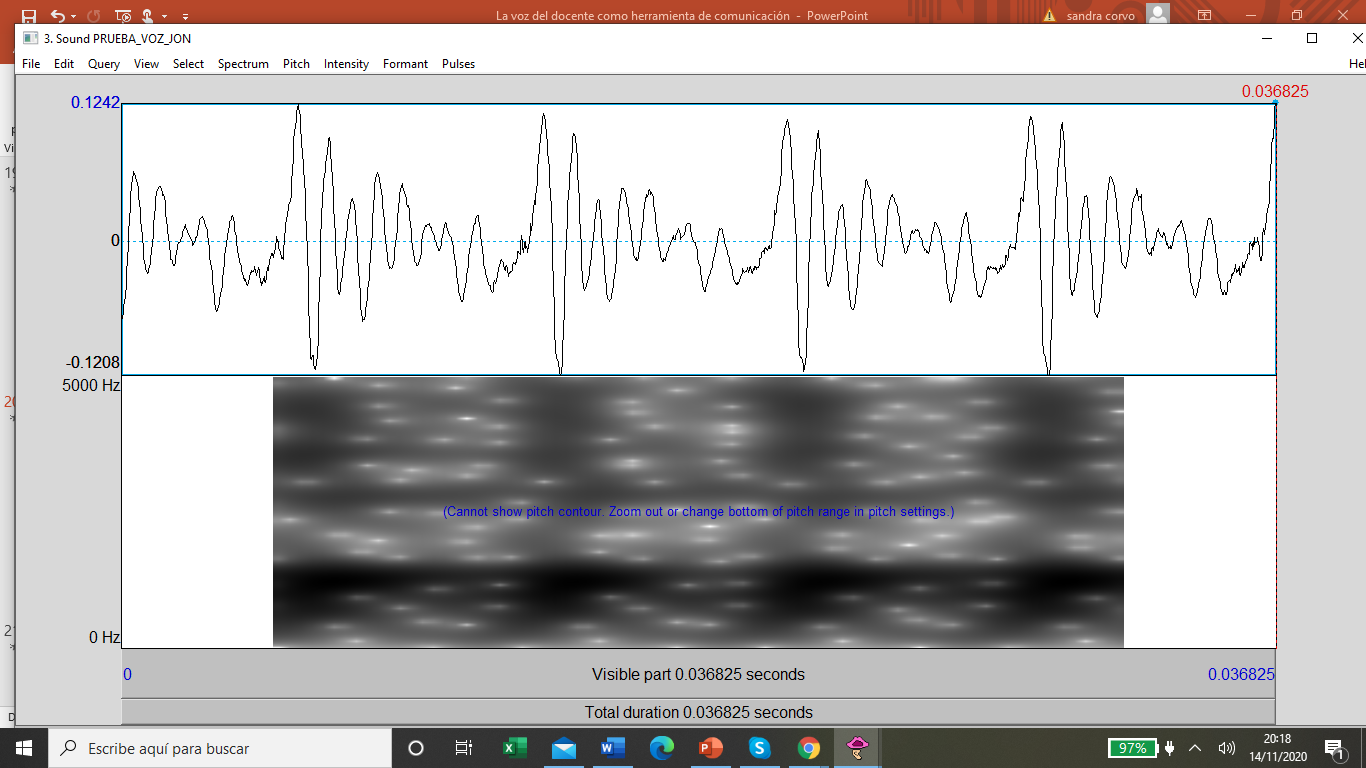 MUESTRA VOCAL
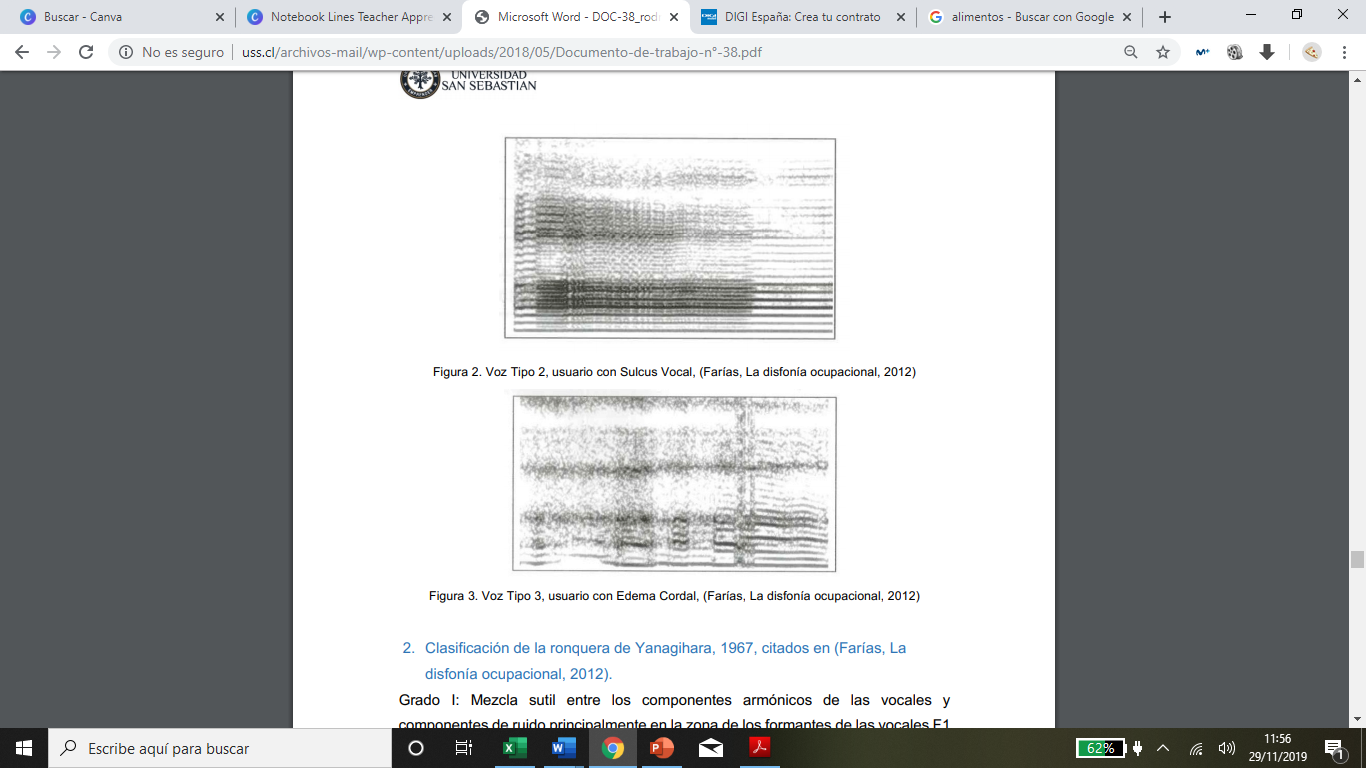 Clasificación y tipos de voces
Mujeres:
Soprano.
Mezzosoprano. 
Contralto.
Hombres:
Tenor.
Barítono.
Bajo.
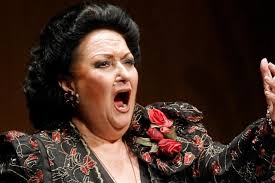 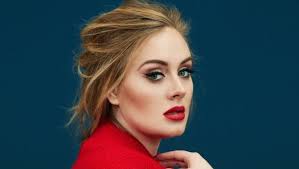 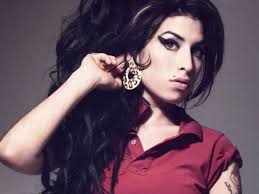 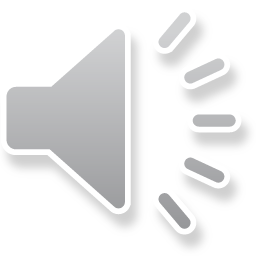 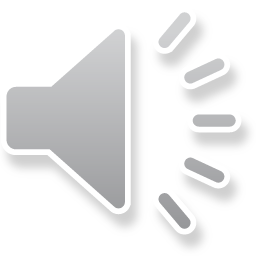 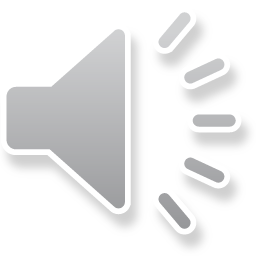 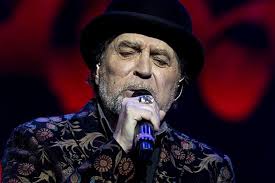 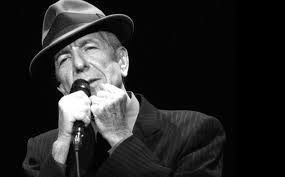 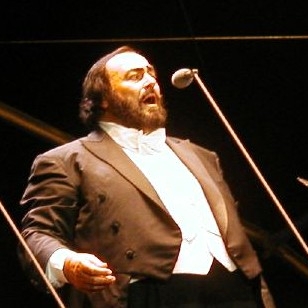 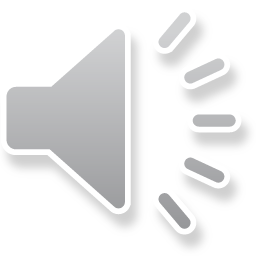 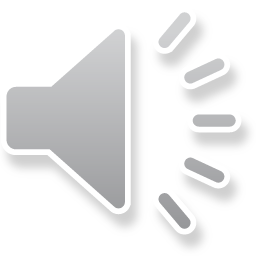 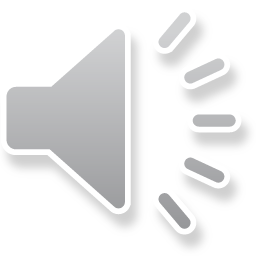 Clasificación de las voces humanas y su tesitura en el piano
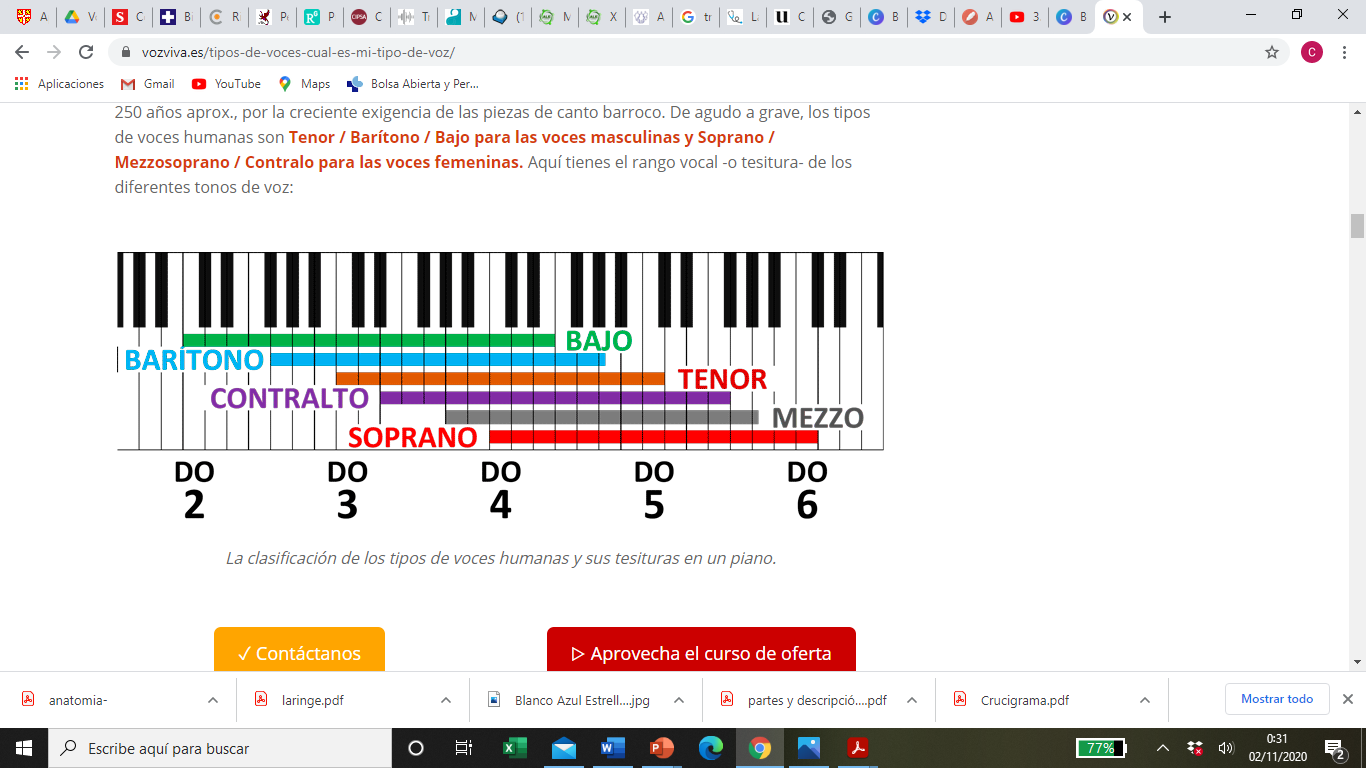 La voz, habla de nuestra edad
Cambios: madurativos y envejecimiento. 
Crecimiento y descenso de la laringe. 
Cambios de participación social. 
Menopausia. 
Cambios físicos en los tejidos. 
Presbifonía.
Otros factores: factores emocionales, enfermedades, alteraciones musculoesqueléticas, educación vocal, práctica del canto…
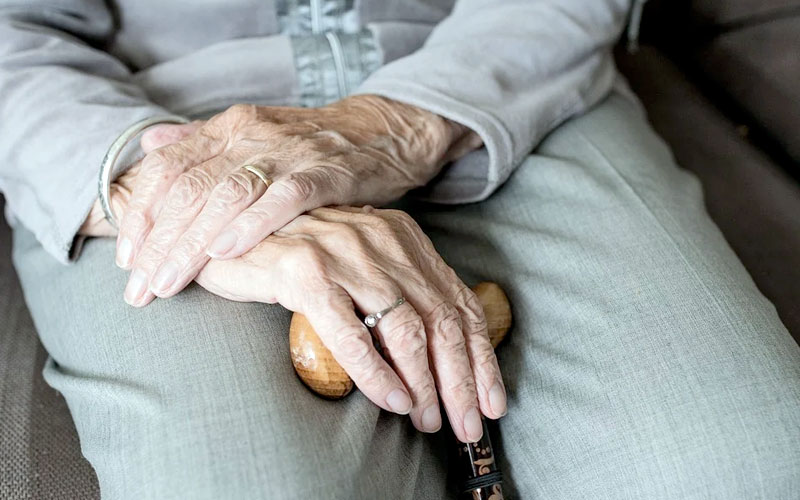 Cambios anatómicos y fisiológicos
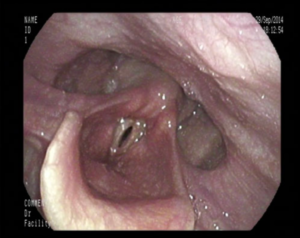 Fuente: https://todoorl.net/patologia-de-la-voz-enfermedades-de-la-laringe/
Un pequeño ejemplo…
Pero también… es mucho más que eso
Voz = dimensión comunicativa + dimensión psicológica. 
Barómetro de nuestro estado de ánimo.
Estado de salud.
Tarjeta de visita. 
Timbre de voz único.
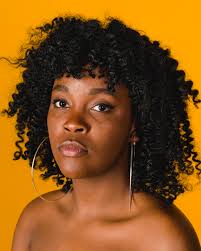 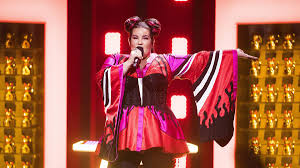 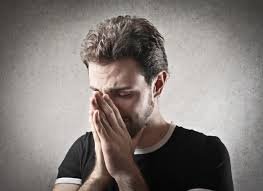 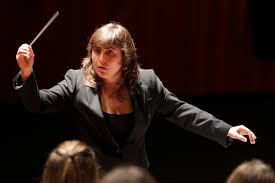 Nuevas perspectivas en el campo de la voz
Firma vocal. 
Biometría de la voz: física acústica. 
Microsoft Teams + FirVox.
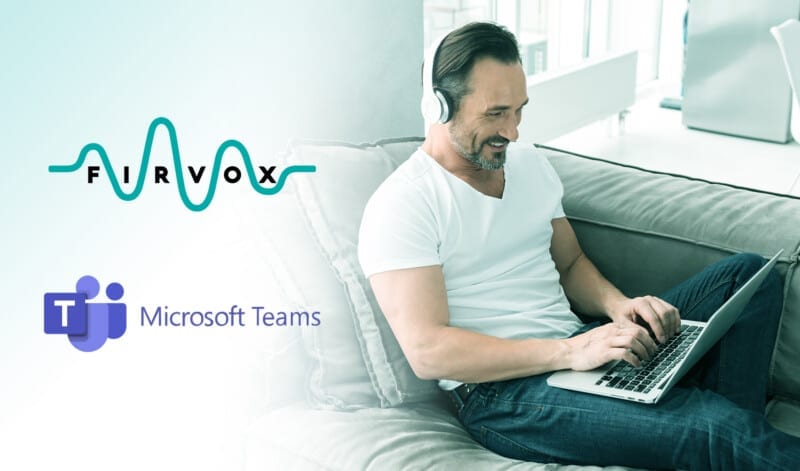 ¿Covid19 y voz?
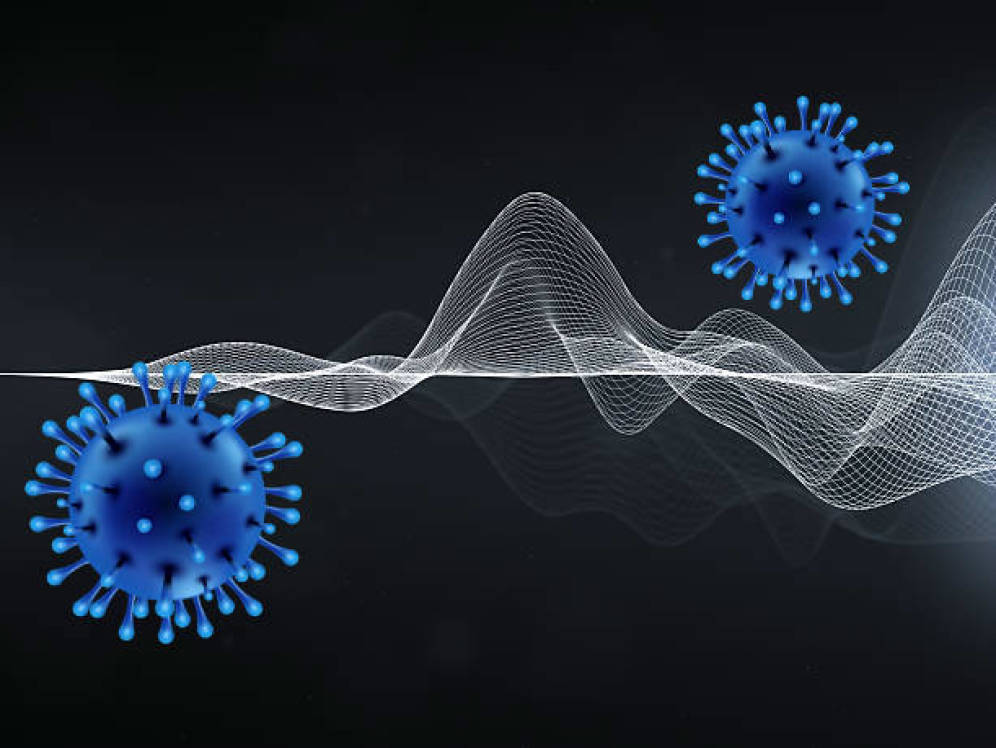 Apoyo de instituciones académicas para desarrollar mecanismos que detecten la enfermedad. 
Covid Voice Detector: app para la detección de la covid19 a través de la voz. 
Presencia de marcadores covid a través de la voz. 
Microrrasgos que determinan quienes y cómo somos.
Utilidad en el campo forense.
https://cvd.lti.cmu.edu/
Cuerpo y voz
Cuerpo como unidad psico-física-emocional.
¿Voz alterada?  visualizar el cuerpo.
Las cadenas musculares, los espacios internos, los ejes horizontales y verticales, el patrón fascial individual, la respuesta del cuerpo a la acción de la gravedad y el mundo emocional….
Todo ello condiciona:
La manera en que utilizamos el cuerpo en cualquier actividad cotidiana.
La actitud comunicativa.
Nuestra forma de respirar.
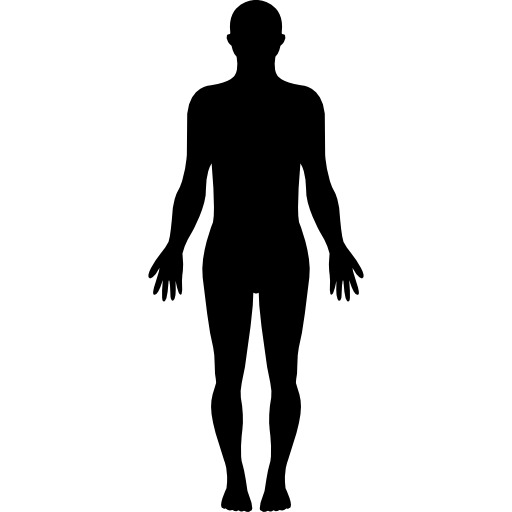 Cuerpo y voz
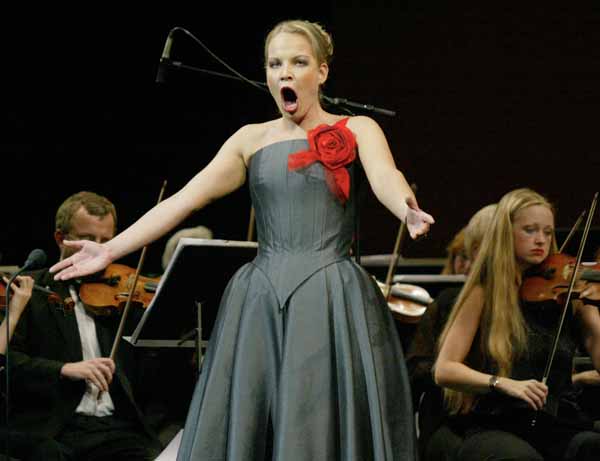 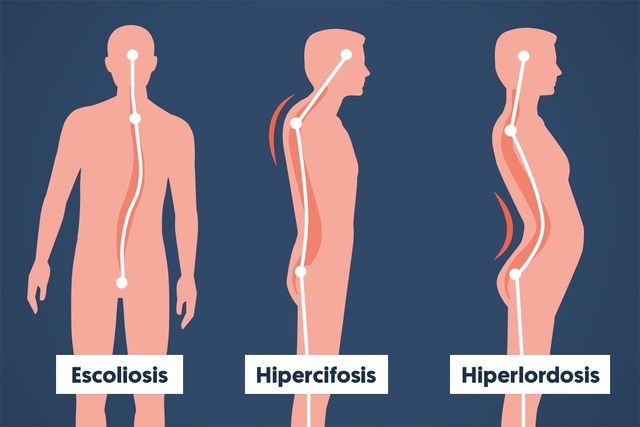 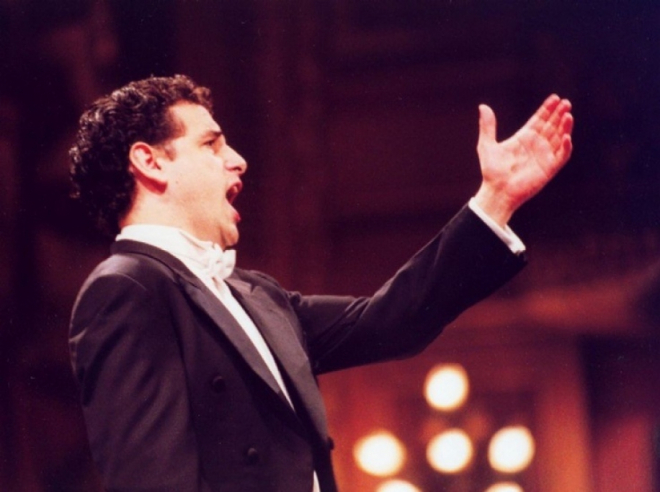 MEJORA DE LA VOZ EN PACIENTES CON ENFERMEDADES NEUROLÓGICAS A TRAVÉS DEL BAILE
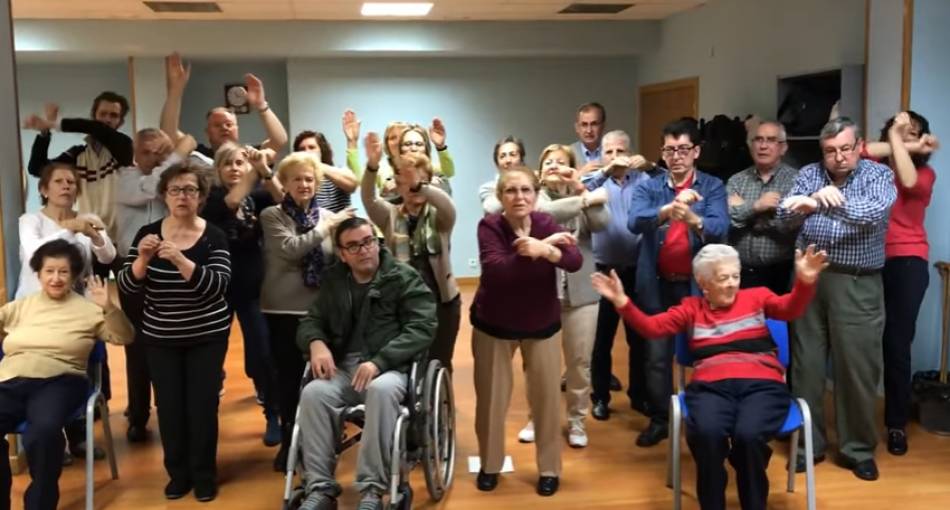 Cuerpo y  voz
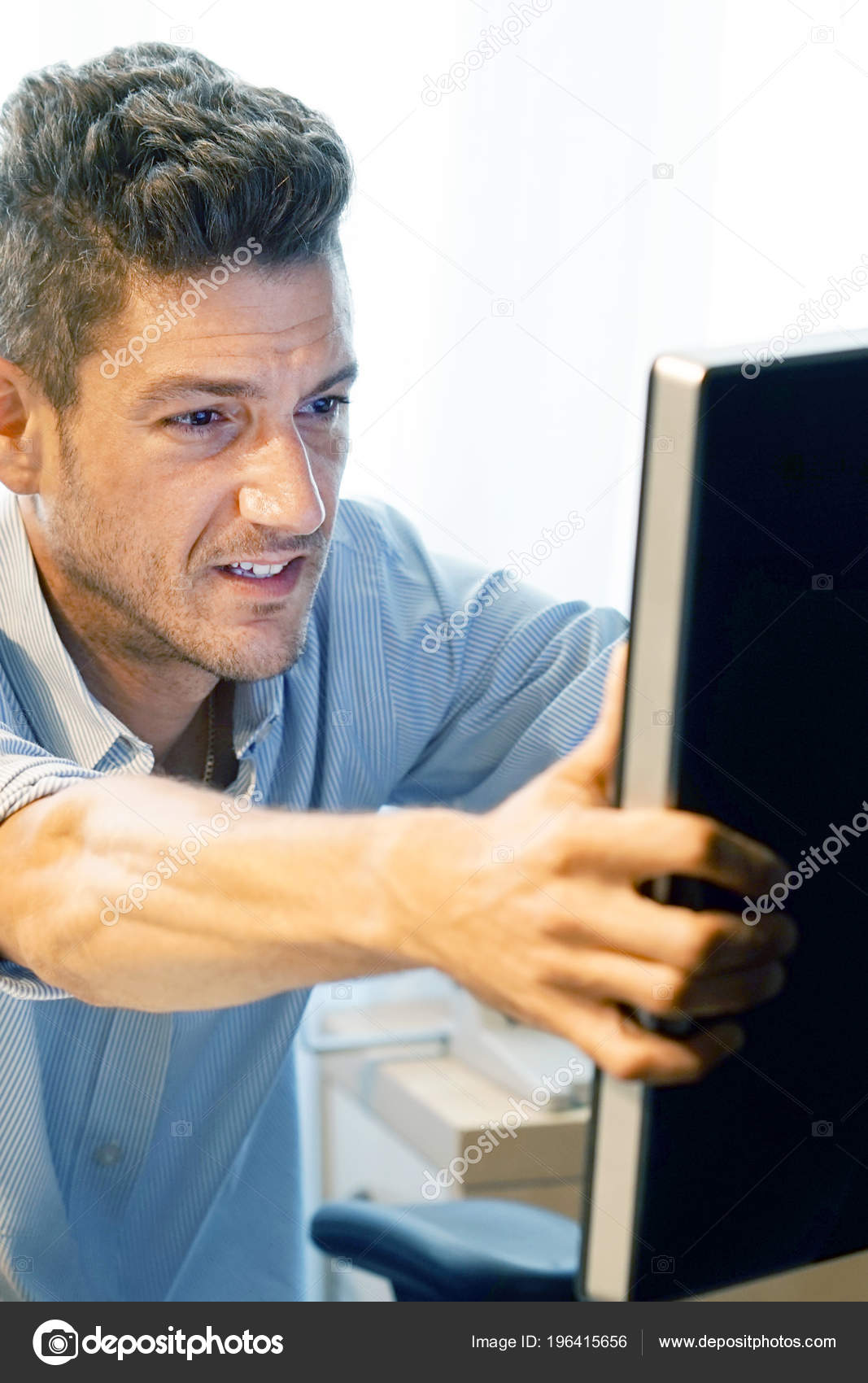 Las emociones afectan a la estructura corporal
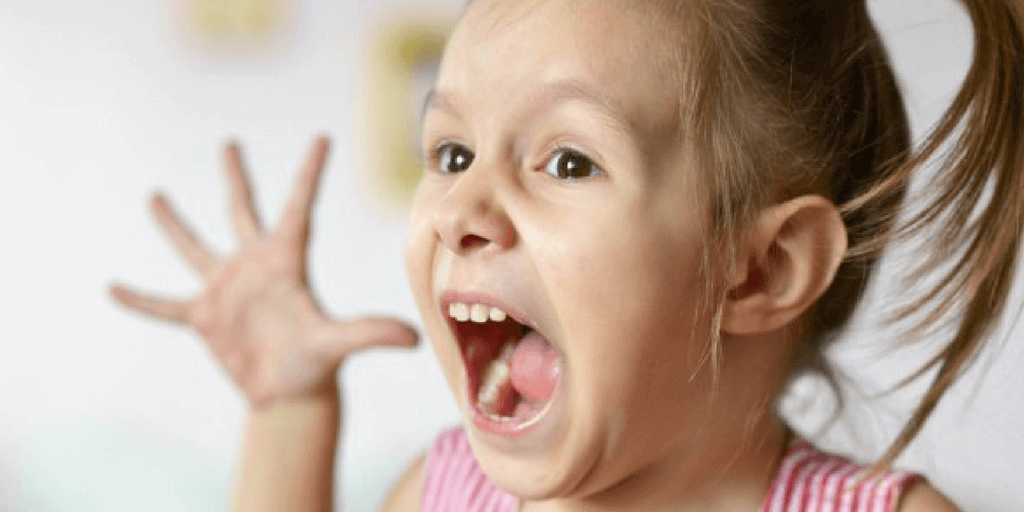 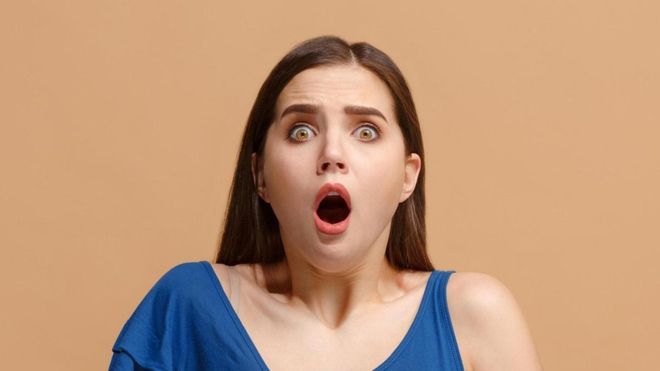 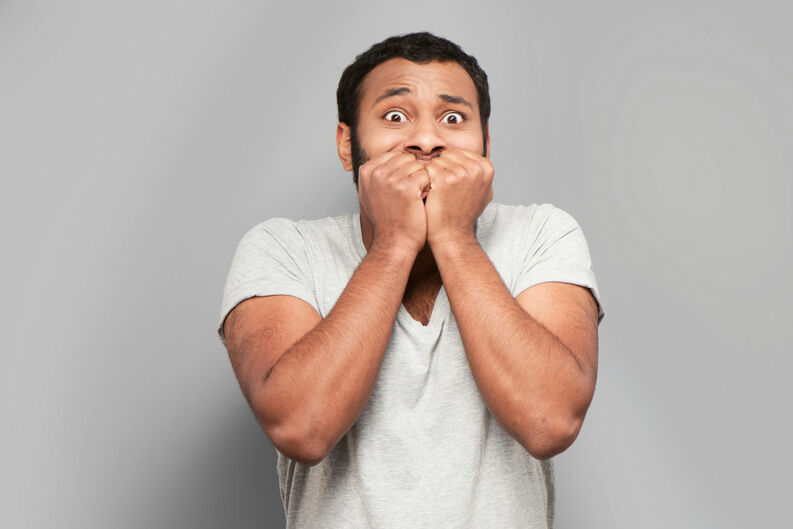 Nuestras emociones condicionan a nuestro cuerpo, 
y con él,  a nuestra voz.
Alteraciones de la voz
Alteraciones de la voz: objetivas y subjetivas. 
Disfonías y afonías. 
Afonía: Perdida total de la voz. 
Disfonía: 
Funcional.
Psicógena.
Orgánica.
Traumática.
Audiógena.
Disfonía disfuncional.
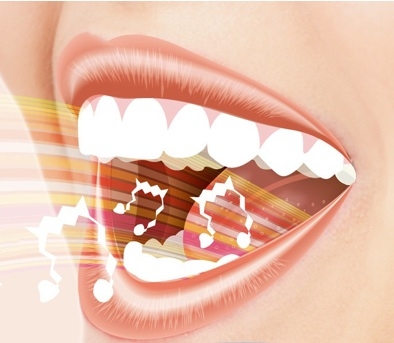 Disfonías orgánicas
Lesiones adquiridas:
Nódulos vocales
Pseudoquiste seroso. 
Pólipo de cuerda vocal.
Quiste de retención serosa. 
Edemas.
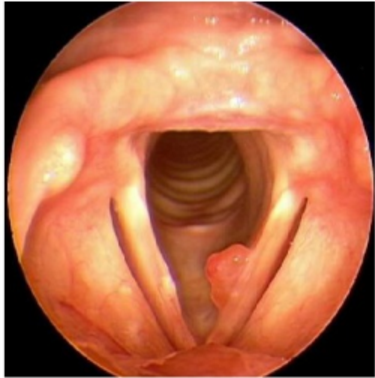 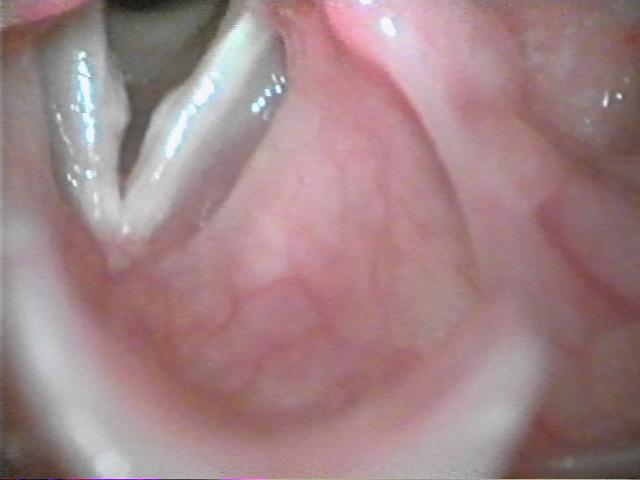 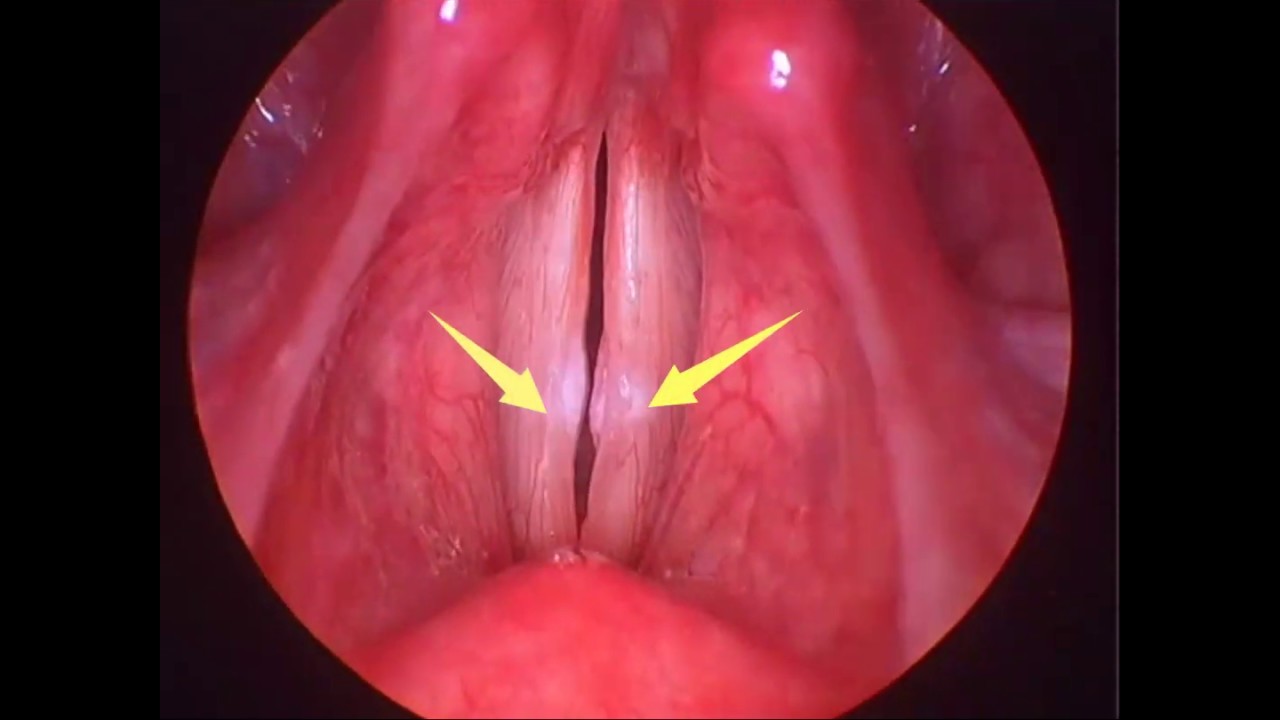 Fuente: https://www.cuerdasvocales.com/polipos-y-nodulos-de-las-cuerdas-vocales/
Fuente: https://todoorl.net/patologia-de-la-voz-enfermedades-de-la-laringe
Fuente: https://altiorem.com/informacion-pacientes-cirugias/microcirugia-laringea/
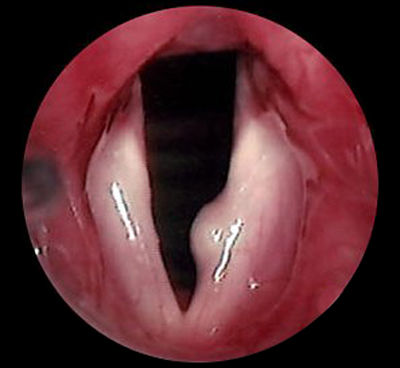 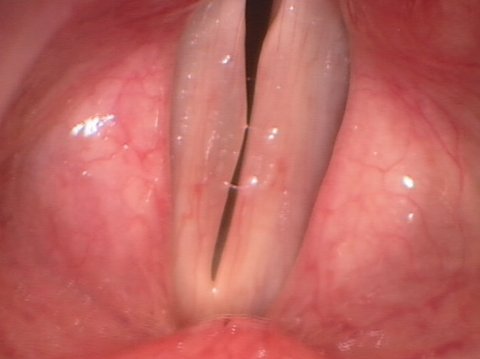 Fuente: https://micasocalaringe.wordpress.com/2012/01/30/quiste-cordal/
Fuente: https://www.wohlt.es/edema-reinke/
Disfonías orgánicas
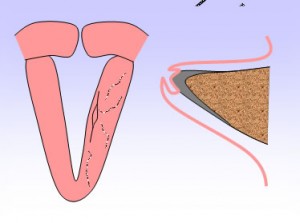 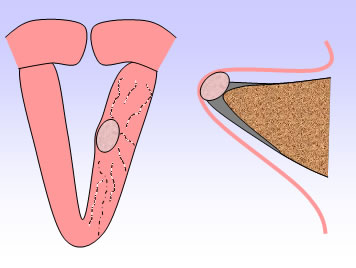 Lesiones congénitas:
Quiste epidérmico.
Sulcus glottidis. 
Puente mucoso. 
Vergetures.
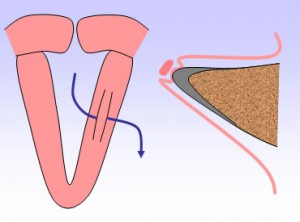 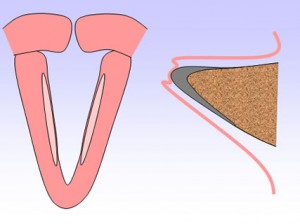 Fuente: https://www.otorrinomarbella.com/disfonias-organicas-congenitas/
Disfonías orgánicas
Otras afectaciones de cuerdas vocales: 
Papilomatosis laríngea. 
Granulomas. 
Parálisis de cuerda vocal.
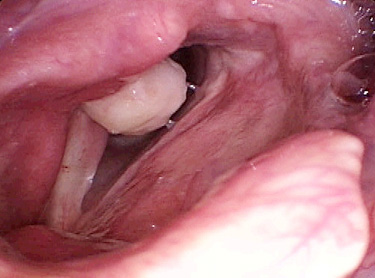 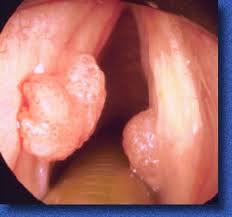 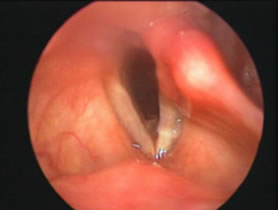 Fuente: https://es.yesonvc.com/page/2_2_5.php
Fuente: https://www.ecured.cu/Papilomatosis_lar%C3%ADngea
Fuente: https://www.otorrinomarbella.com/paralisis-de-cuerda-vocal/
Disfonía disfuncional
Son aquellas motivadas por un trastorno en el acto vocal. 
Factores desencadenantes: 
Laringitis aguda. 
El estrés puede psicosomatizarse a través del aparato fonador. 
Tos. 
Las modificaciones en la pared abdominal, por ejemplo el embarazo. 
Factores favorecedores: 
Obligación profesional de hablar o cantar (Docentes). 
Alcohol y tabaco. 
Infecciones crónicas pulmonares que acaben afectando a la laringe. 
Movernos en ambientes muy ruidosos. 
Hipoacusia. 
Polución. 
Cambios bruscos de temperatura. 
MASCARILLAS.
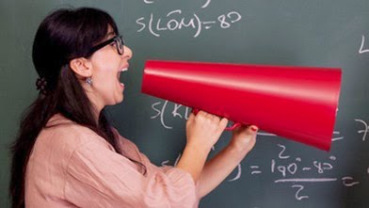 Disfonía disfuncional
Fonación en excesiva tensión laríngea  provoca cambios de los tejidos que pueden causar alteraciones de la masa, elasticidad y tensión de los pliegues vocales  vibración negativamente afectada. 
Abuso vocal = mala higiene vocal que comprende cualquier hábito que pueda ejercer un efecto traumatizante en los pliegues vocales:
Chillar, gritar y aclamar (***)
Vocalizaciones forzadas, generalmente con gran intensidad en tono agudo y con la laringe en estado de hiperaducción. 
Hablar excesivamente (***)
Uso frecuente del ataque glótico duro. 
Cantar con una técnica vocal inapropiada o en condiciones abusivas del ambiente. 
Hablar de manera abusiva cuando los pliegues vocales se hallan en situación fragilizada (infecciones en vías respiratorias altas, alergias, uso de algunos medicamentos…)
Hablar con ruido ambiental elevado. 
Usar un tono vocal inadecuado.
Alteraciones acústicas de la voz
Fatiga vocal
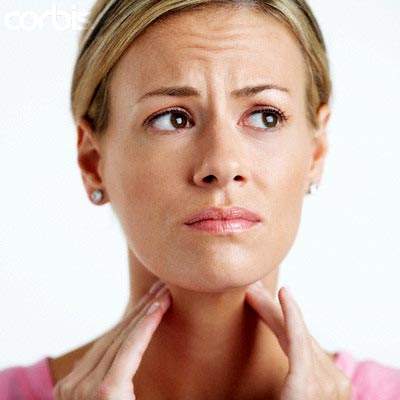 Fatiga vocal o fonastenia: sensación de cansancio vocal generada tras el uso prolongado de la voz durante las tareas de habla o canto.
Esfuerzo excesivo y participación de musculatura compensatoria durante la fonación. 
Reducción de la capacidad de los músculos para soportar la tensión bajo la estimulación repetida.
La fatiga vocal también puede estar relacionada con el cansancio corporal.
Si la fatiga vocal no se trata, puede causar alteraciones orgánicas.
FATIGA VOCAL
Escozor, picor, quemazón, irritación…
Tos seca y carraspeo.
Exceso de mucosidad en las cuerdas vocales y sensación de un cuerpo extraño. 
Reducción del control de calidad de la voz, ya que se puede observar una falta de intensidad o potencia, la pérdida de frecuencias altas y dificultad para las notas graves. 
Habla monótona. 
Voz soplada.
Necesidad de tomar aire. 
Cansancio muscular por el aumento de esfuerzo vocal y el malestar. Se prefiere el silencio al acto vocal. 
Odinofagia
Quiebres vocales. 
Compromiso de la postura corporal.
Tensión cervical y garganta apretada. 
Tensión en la zona superior del cuerpo. 
Temblor en la voz, ya que la fatiga vocal generalmente resulta en una reducción de la capacidad de mantener los pliegues vocales con una tensión estable.
Consejos para evitar la fatiga vocal
Es importante detectar aquellas personas propicias a presentar un cuadro de fatiga vocal, incluyendo aquellas con riesgo ocupacional y a para las que la fonación resulta un esfuerzo. 
Hay que disponer de un programa completo de mejora en técnica vocal, realizada por un profesional. 
También un programa de higiene vocal. 
Será importante evitar hablar con gran intensidad durante periodos prolongados de tiempo, sin descansos. 
Elaboración de estrategias compensatorias, como el uso de un sistema de amplificación en el lugar de trabajo, aula…
Consejos para evitar la fatiga vocal
Preparación de técnica vocal específica en situaciones con gran exigencia vocal. 
Instruir teóricamente en aquellos factores que aumenten el riesgo de fatiga vocal. 
Reposos vocales relativos y tiempo de recuperación adecuado. 
Establecer un programa de calentamiento y enfriamiento de la voz. 
Enseñar y pautar un programa correcto de hidratación laríngea. 
Gran importancia de la acudir a un logopeda especialista en voz en el caso de percibir algún síntoma de fatiga vocal.
Voz y docencia
Prevalencia de la disfonía:
Docencia: ocupación con mayor riesgo de presentar un trastorno de voz. 
La manifestación de la disfonía a lo largo de la vida de un docente: 57,7% probabilidad. 
Los docentes más afectados: artes escénicas, educación física, química y música. 
Más afectación entre las mujeres que los hombres. 
Esfuerzo vocal que demanda la profesión.
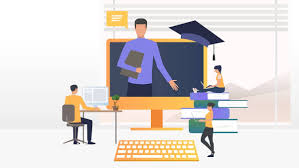 Voz y docencia
Factores de riesgo físico: ambiente ruidoso, condiciones inadecuadas del aula, ventilación…
Factores de riesgo químico: tiza, polvo…
Factores de riesgo de carga física y psicosocial: escaso tiempo de descanso entre las clases, ratio alta de alumnado, factores psicosociales, duración de la docencia, falta de entrenamiento en la utilización de la voz. 
Otros factores: falta de proyección por el uso de mascarillas.
Voz y docencia
Patología vocal como enfermedad laboral
Desde el año 2007, con la aprobación del nuevo Cuadro de Enfermedades Profesionales (EEPP), RD 1299/2006, las disfonías/afonías pueden ser declaradas como tales bajo el epígrafe “Nódulos en las Cuerdas Vocales a causa de los esfuerzos mantenidos de la voz por motivos profesionales” y en las actividades en las que sea necesario el uso mantenido y continuo de la voz, como es el caso de profesores, cantantes, actores, teleoperadores o locutores, entre otros (grupo 2, agente L, subagente 01, actividad 01 - 2L0101)
Cuestionario sobre calidad vocal
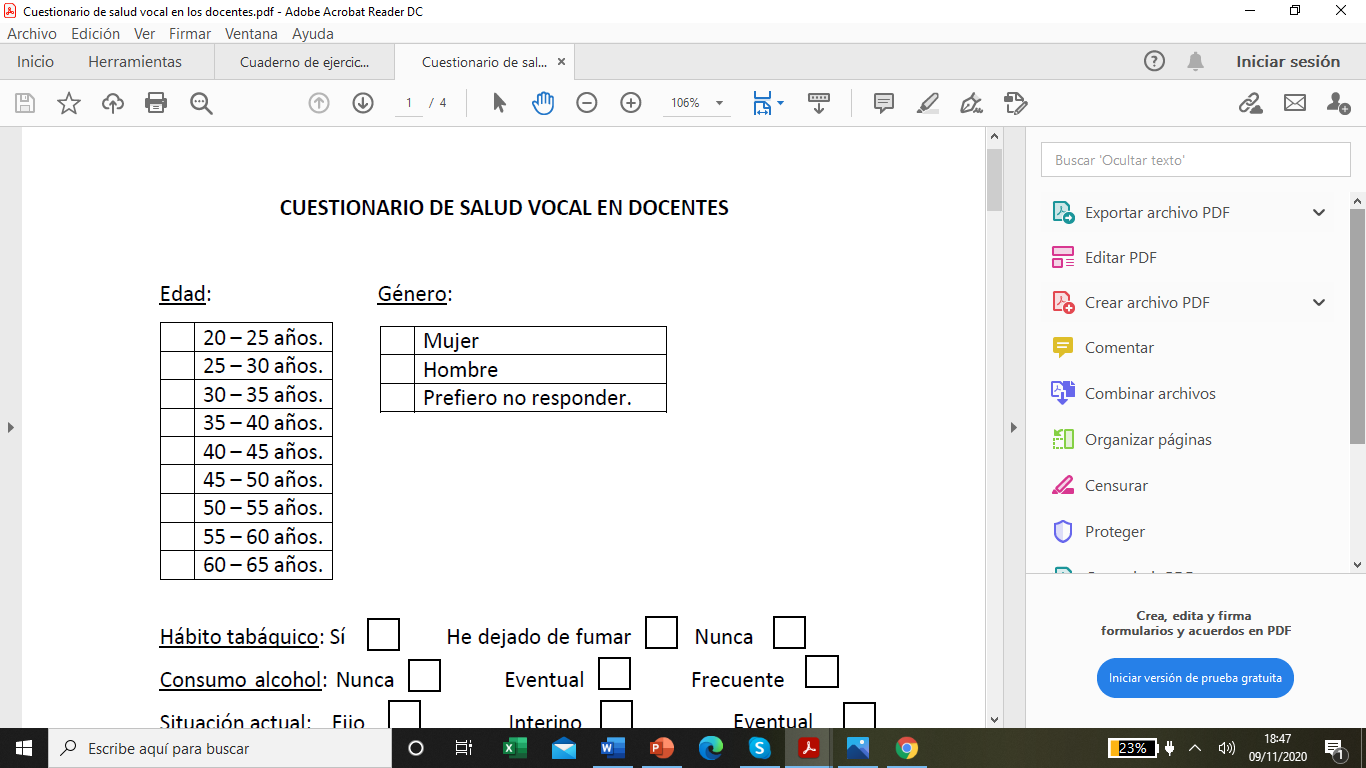 Para el próximo día…
App: 
Sonómetro – sound meter (IOS)
Sonómetro – sound meter simple (Anddroid)
Mascarillas
Quirúrgica.
Fpp2
Tela
…
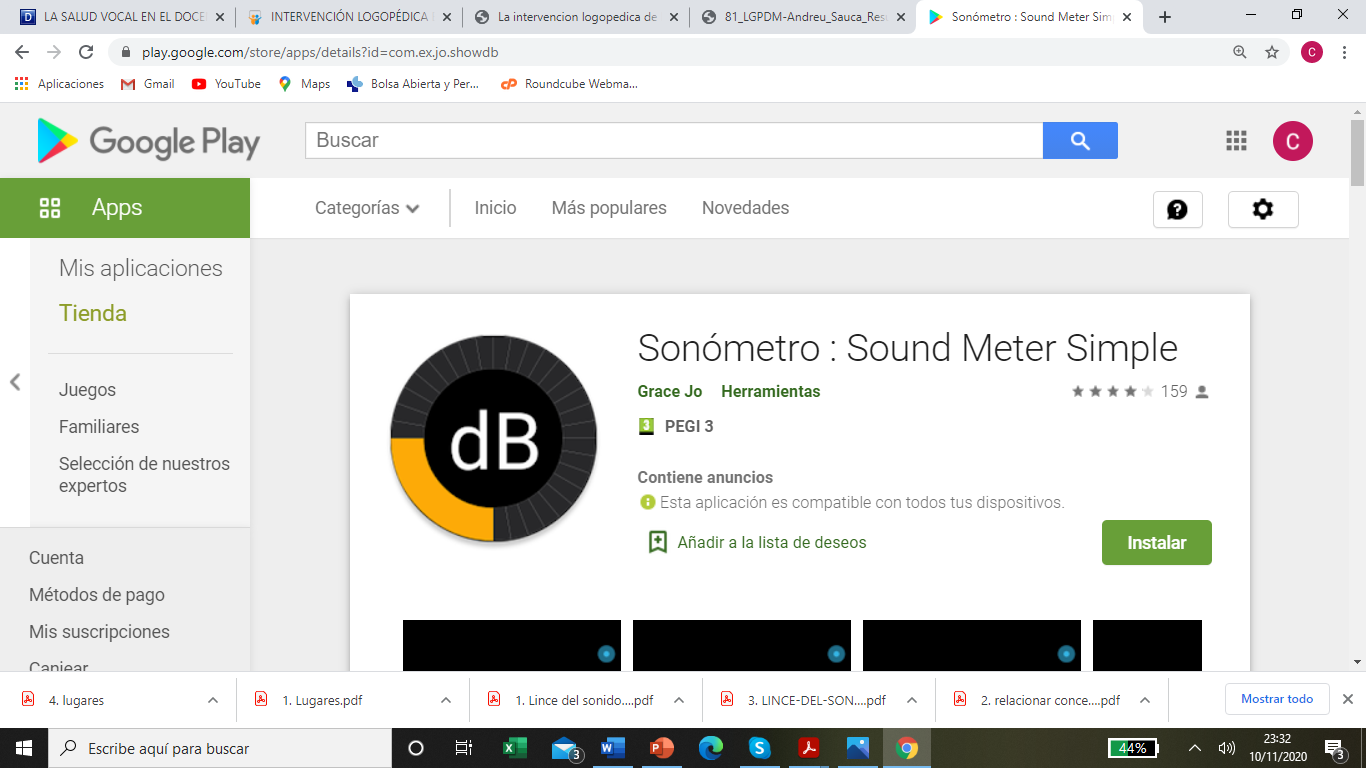 Cómo afecta el uso de mascarillas
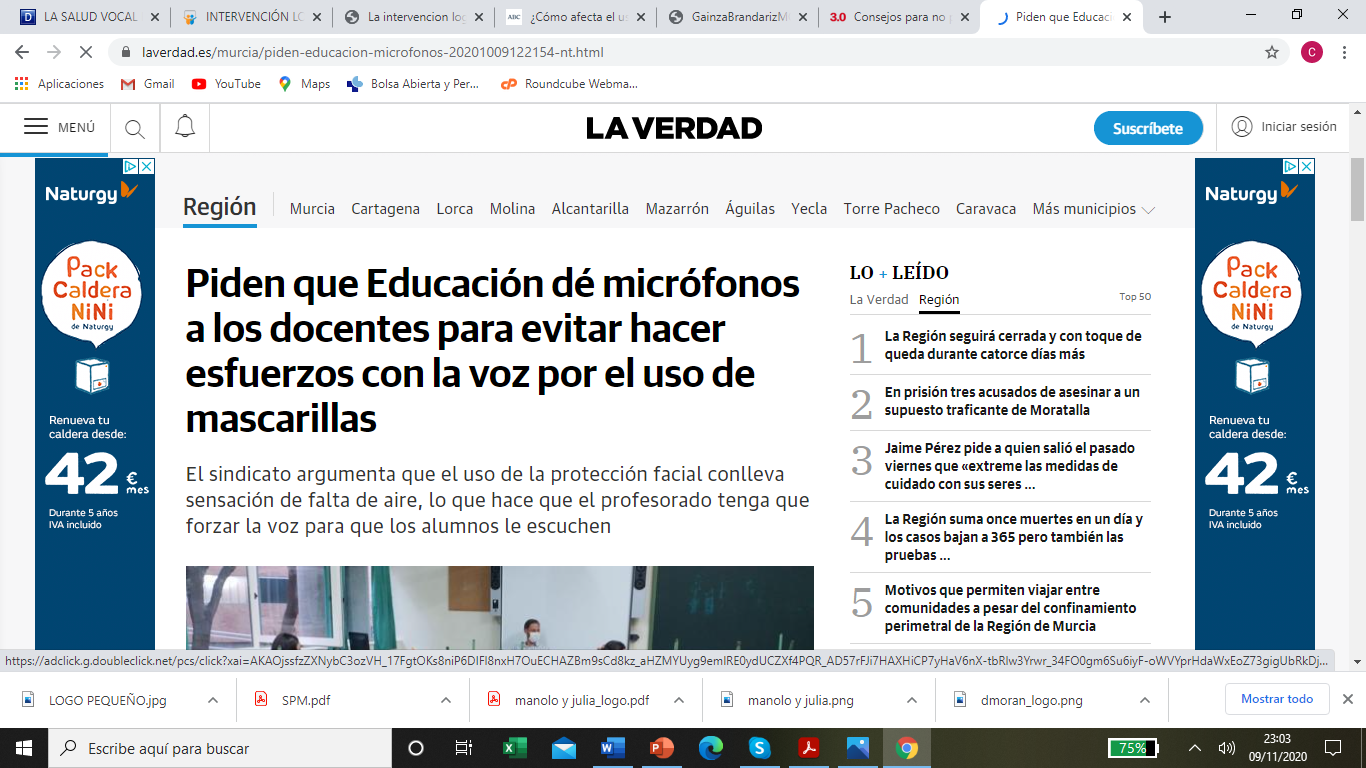 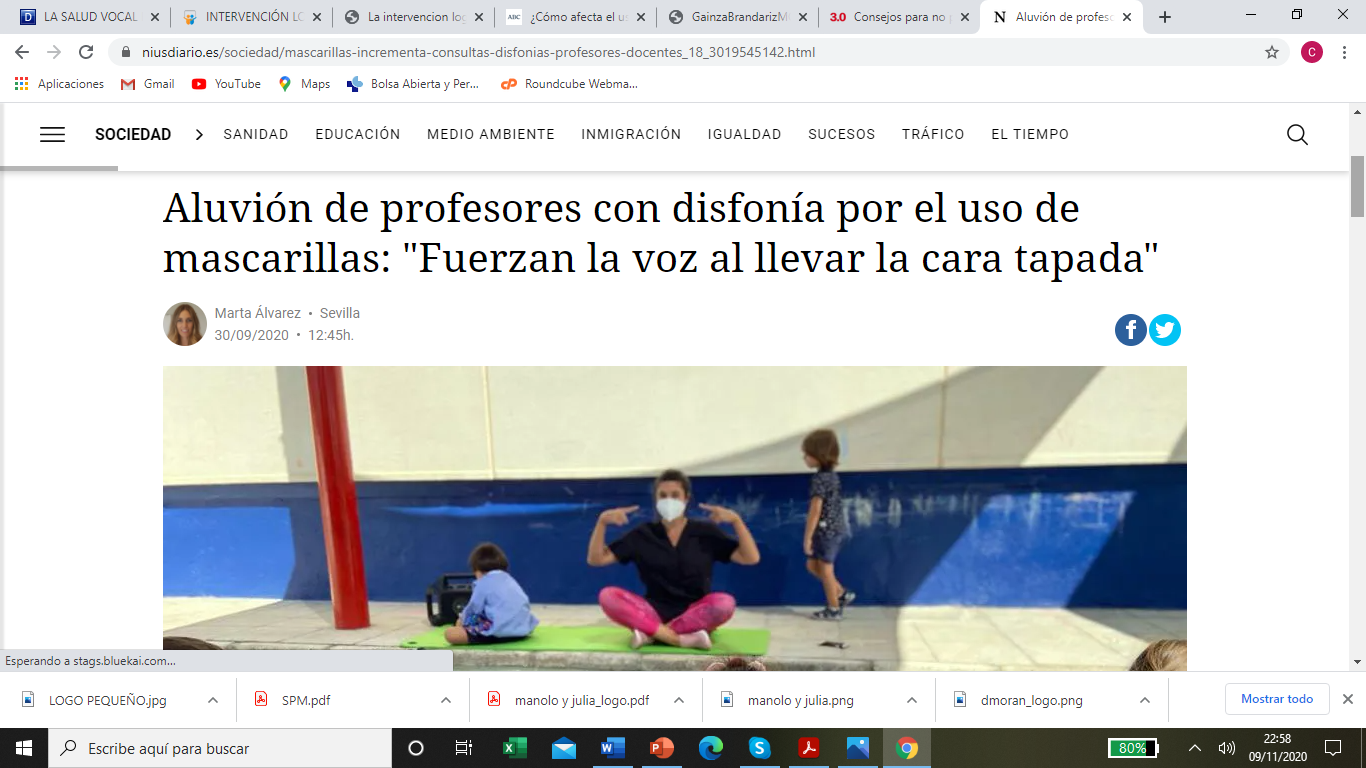 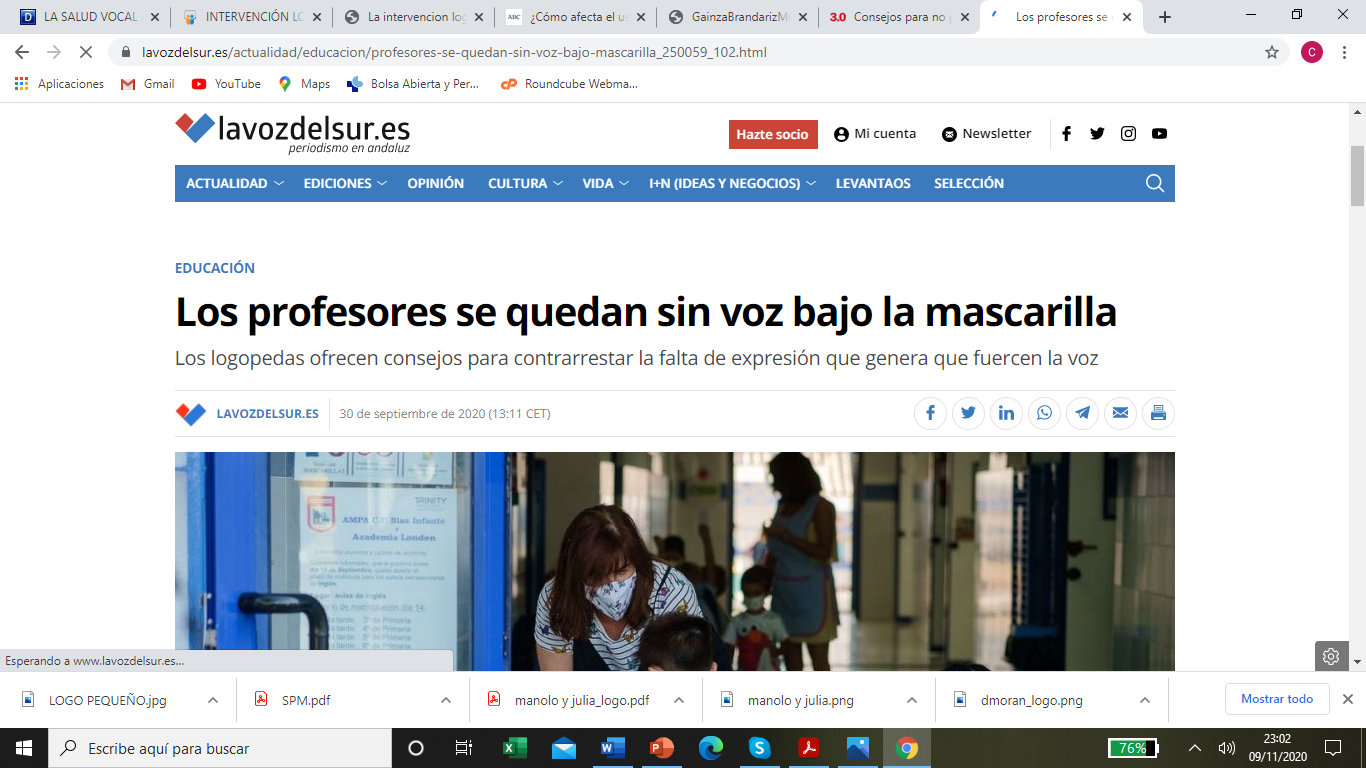 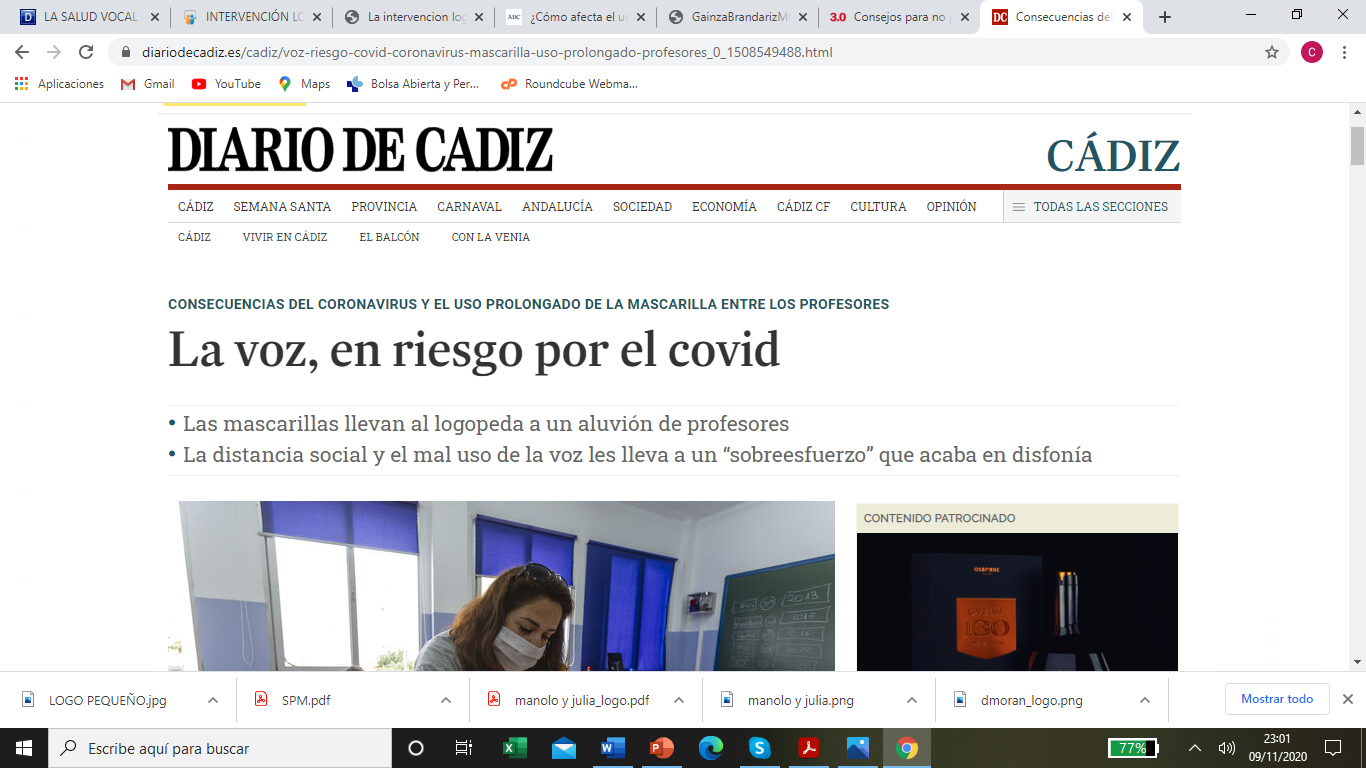 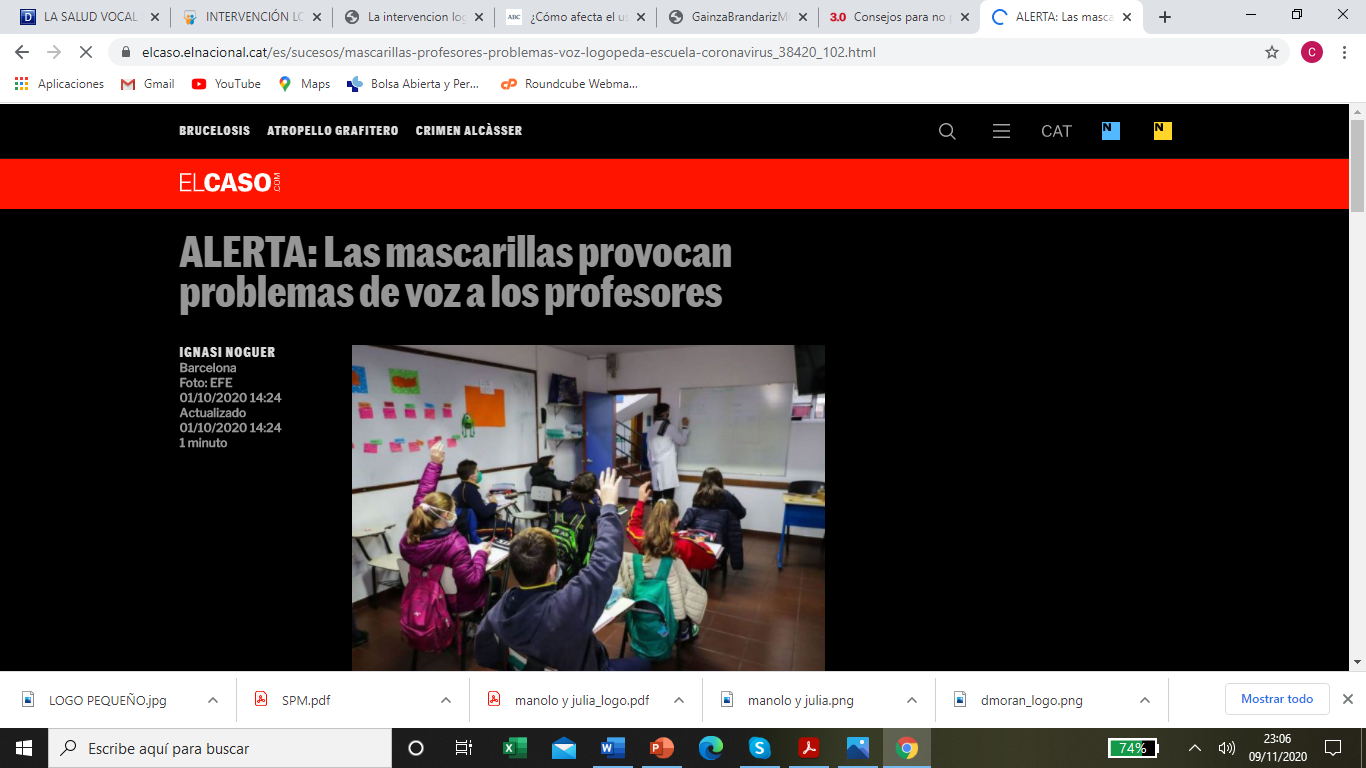 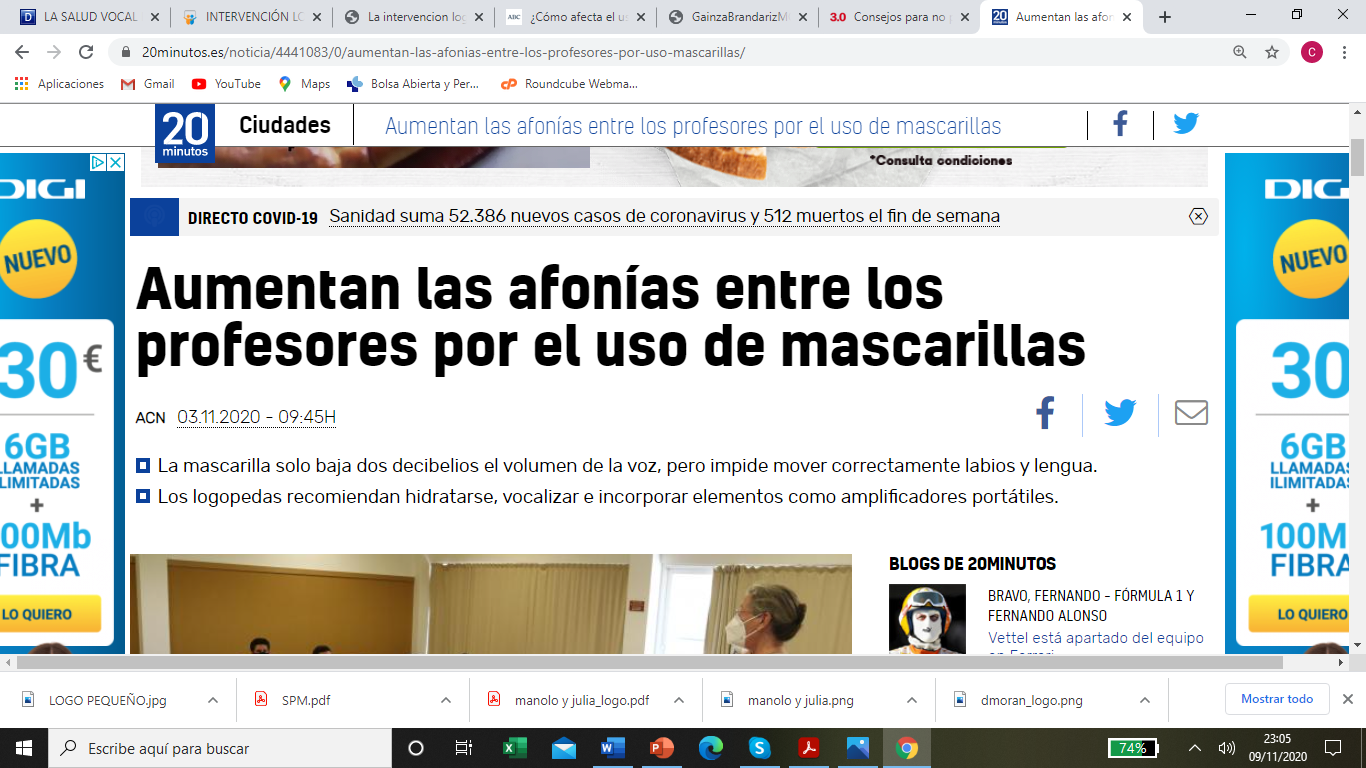 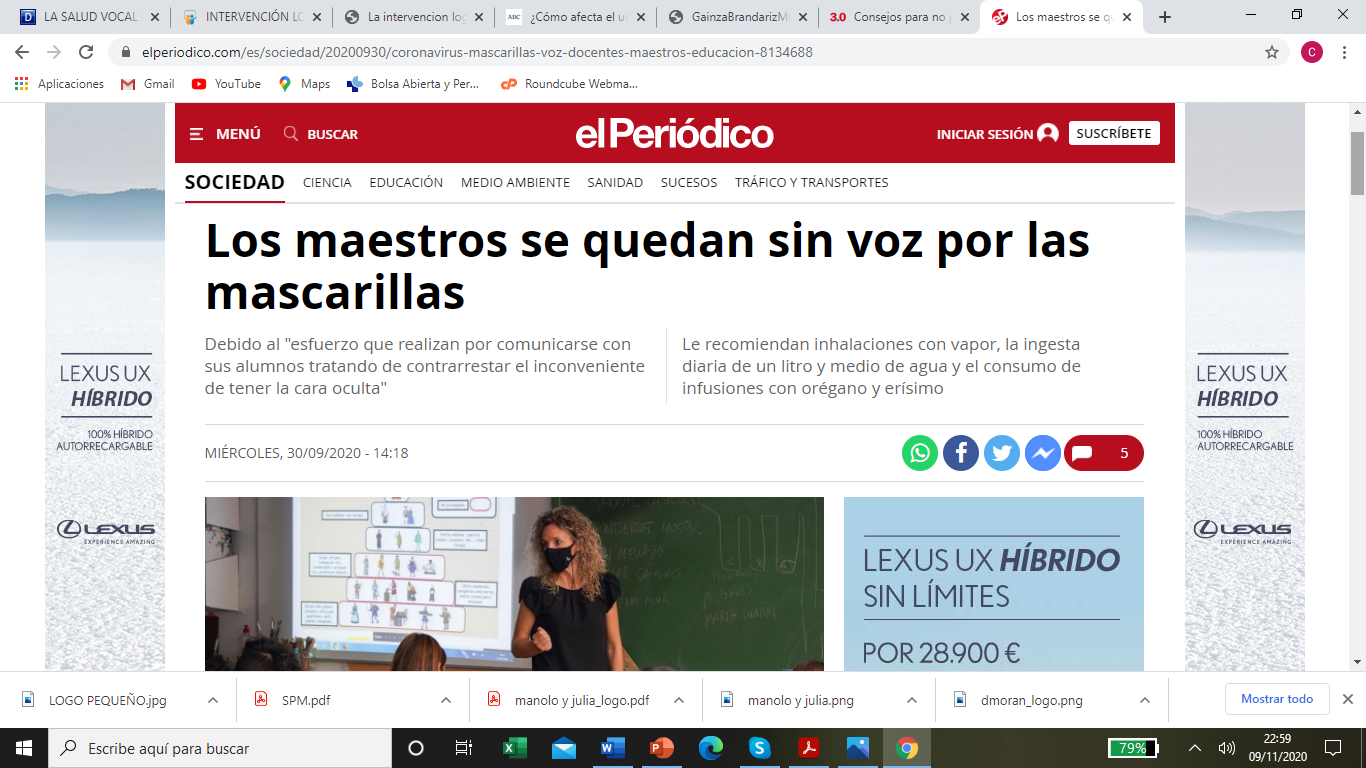 Voz y mascarillas
Aumento de docentes con disfonías. 
El uso de mascarilla NO disminuye ni la saturación de oxígeno en sangre ni altera apenas la audibilidad de la voz del docente. 
Percepción de barrera: adaptación.
Respiración nasal vs respiración oral. 
Hidratación.
Voz y mascarillas
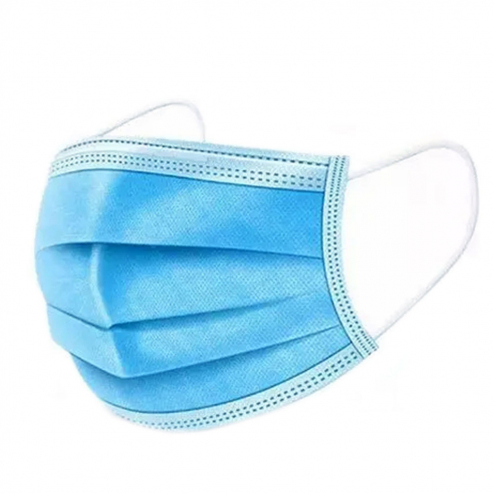 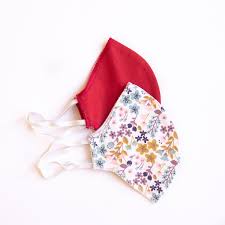 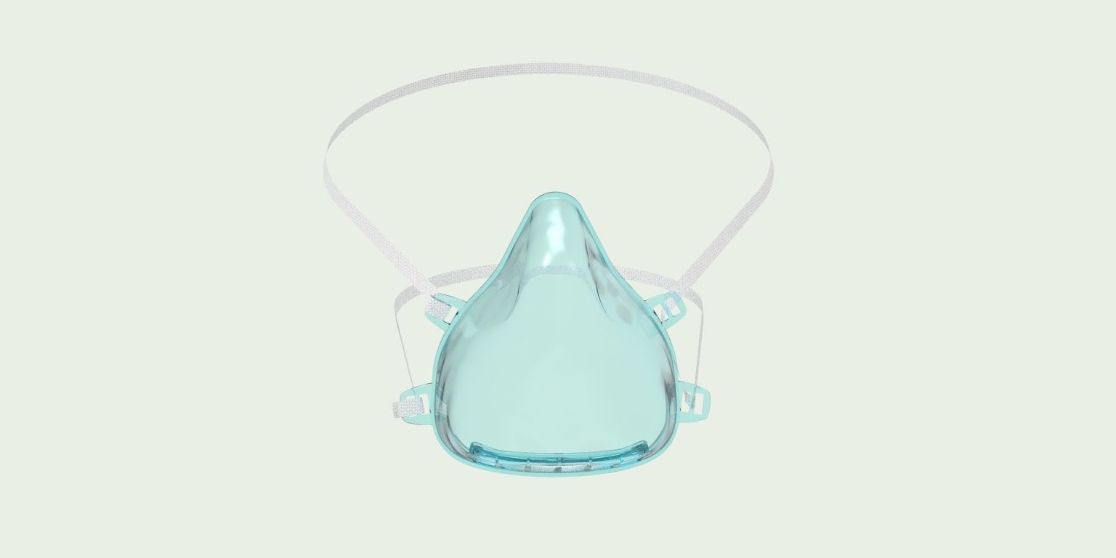 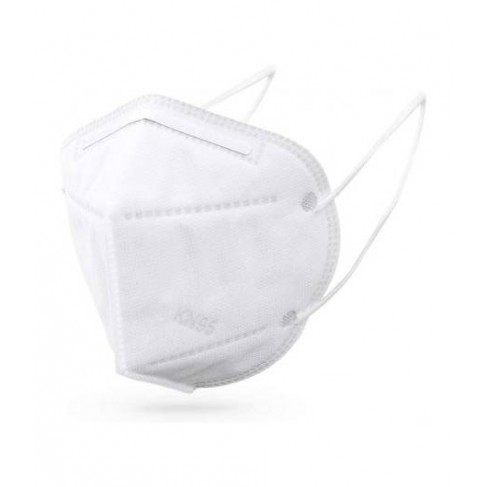 ¿Hacemos la prueba?
App: 
Sonómetro – sound meter (IOS)
Sonómetro – sound meter simple (Anddroid)
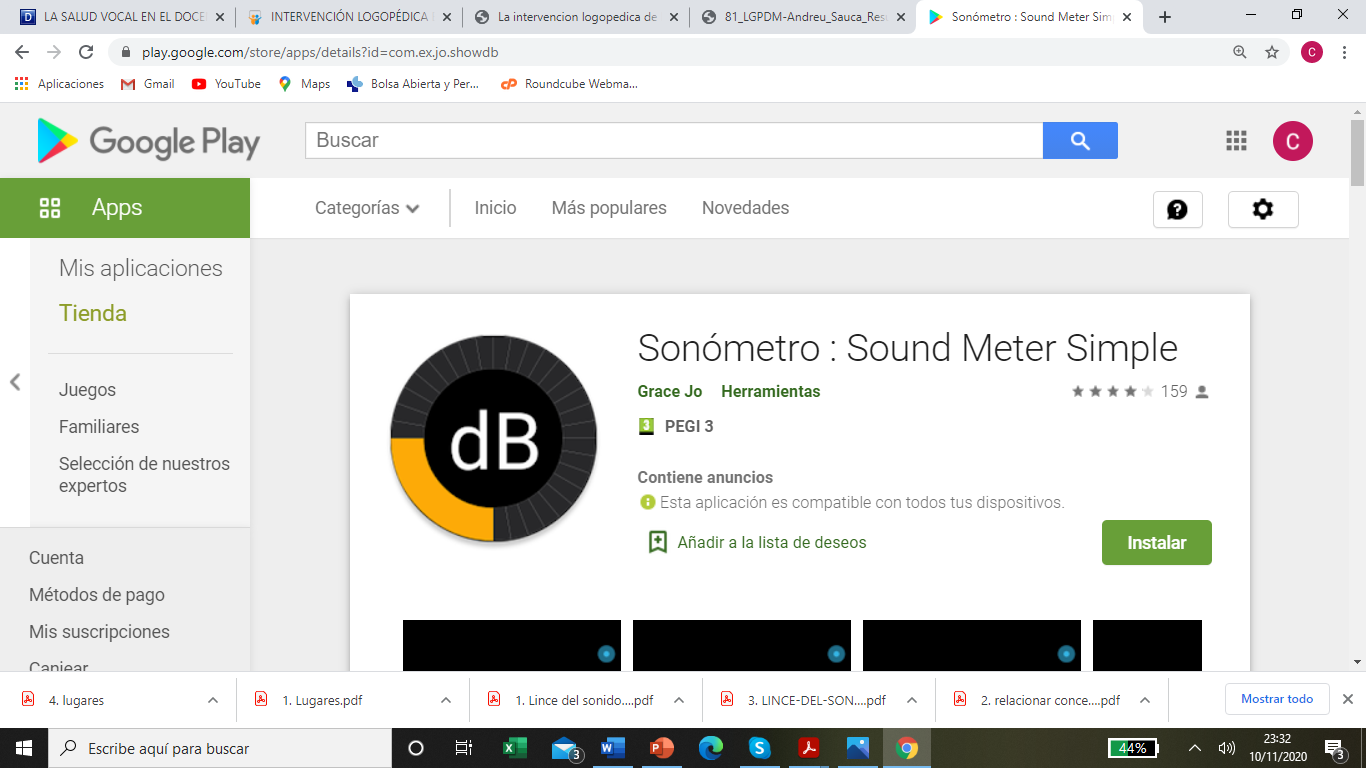 Ayudas técnicas para la voz
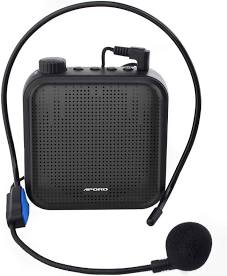 Sistema de microfonía y megafonía propio de las aulas. 
Sistema de transmisión FM directa a audífonos compatibles. 
Sistemas de amplificación portátiles
Prevención
Usar un tono de voz natural, evitar forzar la voz y si tiene que usar una voz proyectada a gran distancia, usar microfonía. 
Calentamiento vocal, para tener más resistencia para afrontar la jornada laboral. 
Acudir a un logopeda especialista en voz para aprender técnica vocal. 
Habla articulada y distendida. 
Descansos de voz. 
Hidratación. 
Dar mucha más importancia a la comunicación no verbal, la gesticulación, el uso de las manos, cejas…
Uso de mascarillas homologadas.
hidratación
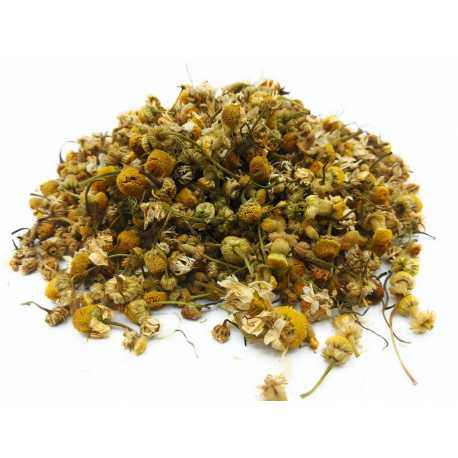 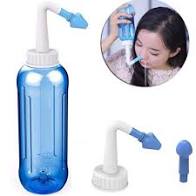 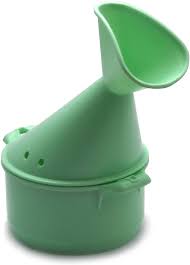 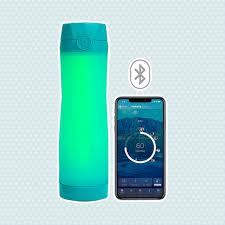 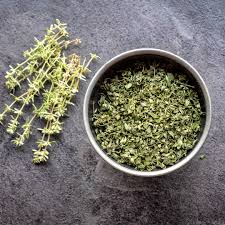 Higiene  vocal
Pautas encaminadas a facilitar la prevención de alteraciones de la voz, evitando la conducta de esfuerzo o abuso vocal, para conseguir un uso racional y saludable del sistema fonador. 
Las pautas de higiene vocal pueden estar relacionadas directa o indirectamente con la producción de la voz. 
Es necesario tomar conciencia de los hábitos perjudiciales y poder modificarlos, eliminarlos o reducirlos.
Higiene vocal
PAUTAS GENERALES 
Estado general de la persona: estado mental, postura y producción.
Equilibrio postural.
Sentir e identificar los signos de fatiga vocal.
Evitar gritar en entornos ruidosos.
Evitar esfuerzos en momentos frágiles.
Evitar cambios bruscos de temperatura. ¿Bebidas frías?.
No fumar.
Carraspeo (hábito inconsciente).
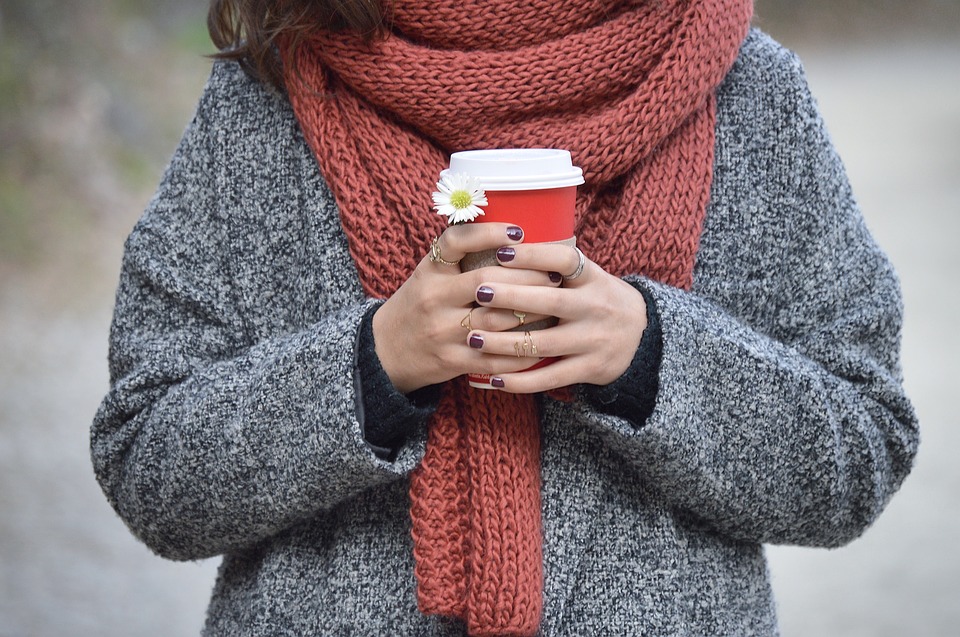 Higiene vocal
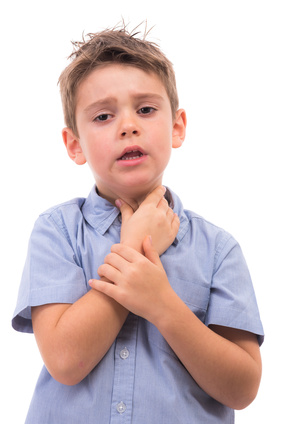 PAUTAS DE HIGIENE VOCAL DEL SISTEMA DE VIBRACIÓN
Ataque vocal correcto.
Intentar evitar la excesiva tensión glótica o la tensión glótica insuficiente.
Evitar la voz monótona y demasiado relajada.
Evitar aumentar la intensidad realizando una hipertensión en la laringe (“chillar con el cuello”).
Evitar hablar durante el ejercicio físico.
Hidratación.
Higiene vocal
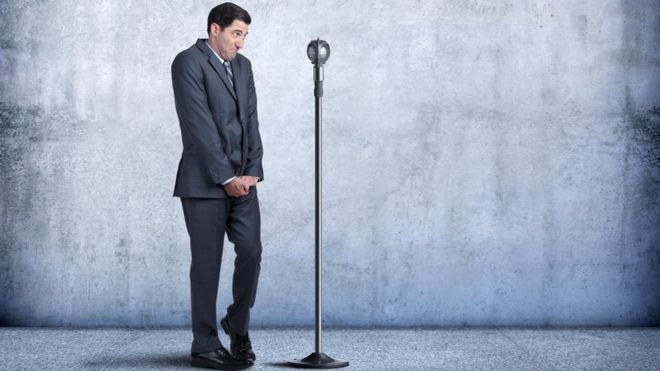 PAUTAS DEL SISTEMA DE ARTICULACIÓN
Evitar hablar con la boca semicerrada. Voz áspera, algo nasal, estridente y con pocos armónicos.
Evitar hablar con movimientos exagerados.
Procurar que la emisión de la voz sea lo más anterior posible.
Evitar el consumo de productos que resecan.
Higiene vocal
PAUTAS DE HIGIENE ALIMENTARIA
Dieta equilibrada.
Evitar grandes cantidades.
El alcohol también puede afectar.
Correcta hidratación. Líquidos.
No tomar caramelos mentolados.
Amplia relación del MALT. Hiperreacción linfática.
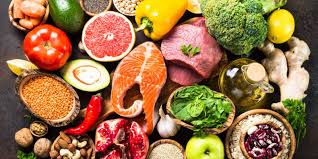 Revisión de datos de los cuestionarios
Técnica vocal
La técnica vocal es el conjunto de procedimientos que permiten alcanzar el máximo rendimiento y belleza de la voz, preservando al mismo tiempo la salud de la misma.
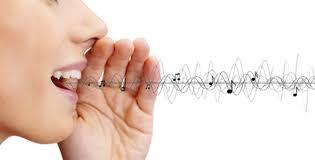 Beneficios del calentamiento vocal
Calentamiento vocal
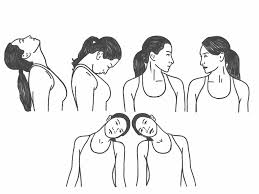 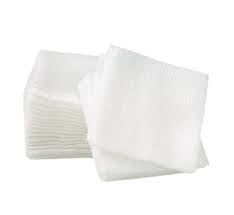 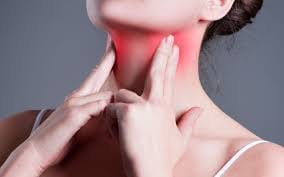 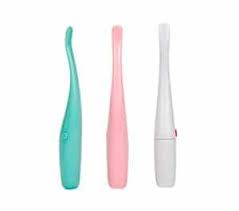 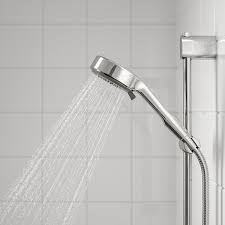 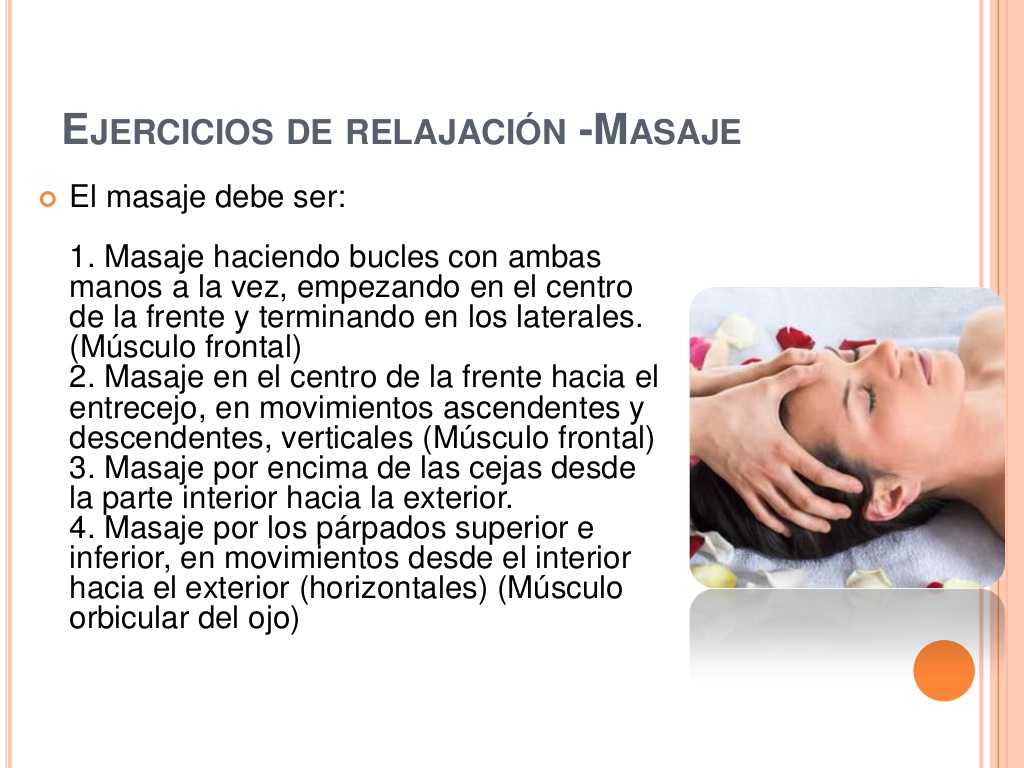 Calentamiento vocal
Técnica de masticación. 
Vibración labial. 
Vibración lingual. 
Ejercicio de mesa de Boche. 
Escalas descendentes Pa-Fry. 
Escala descendentes con Ng-Fry. 
Ejercicios de /m/ cerrada. 
Humming vocal.
Impostación /a/ con vaho. 
Ejercicios de función vocal: /i/
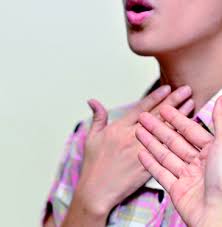 Ejercicios de técnica vocal
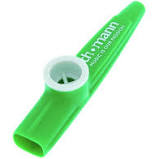 Ejercicio del semi bostezo. 
Ejercicio del espagueti. 
Vaho + vocal. 
Técnica de resonancia con pinzas. 
Ejercicios de Tracto Vocal Semi Ocluido (TVSO)
Lax Vox
Kazoo
Resonancia en vaso
Resonancia con máscara.
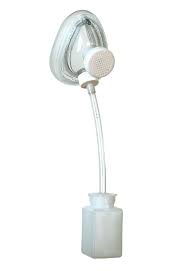 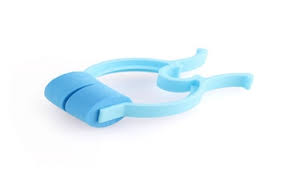 Estiramientos
Ejercicios destinados a realizar el enfriamiento de la musculatura de todos los sistemas involucrados en la producción de la voz. 
Los objetivos de los ejercicios de enfriamiento vocal son:
Disminuir la intensidad de la voz para llegar a una intensidad media hablada normal. 
Disminuir el tono medio hablado. 
Trabajar la altura laríngea en fonación. 
Recuperar la voz más rápido de la fatiga. 
La voz vuelve antes a la normalidad.
Se produce una sensación de bienestar. 
Algunos ejercicios:
Descenso de /u/ hasta fry vocal. 
Disminución también de la intensidad. 
Ejercicios de conteo con disminución de intensidad. 
Sonidos de /hum/ grave.
¡importante!
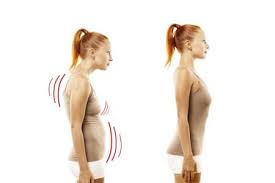 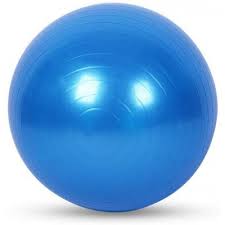 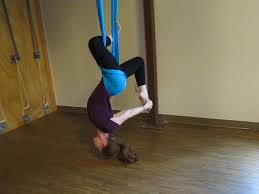 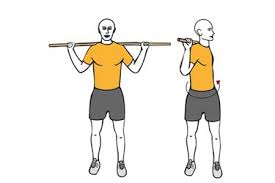 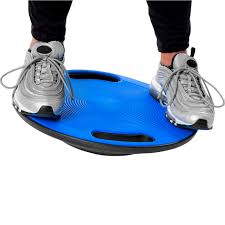 “Nuestra voz es la música que hace el viento al atravesar nuestro cuerpo.”
Daniel Pennac, Diario de un cuerpo
¡muchas gracias!
Clínica Córtex – Sandra Corvo Logopedia
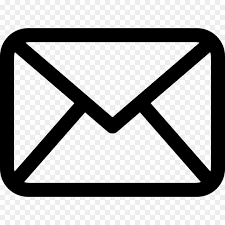 clinicacortexlogopedia@gmail.com
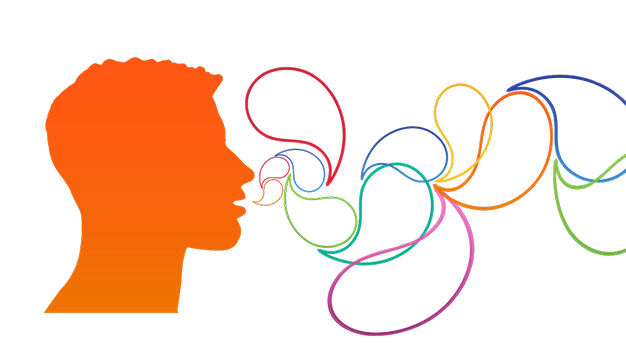